Abdominal trauma
Done by:                                                supervised by: dr saad al-azzawi
Amer hammoudeh
Qutaiba habahbeh
Mohamad-alhmouz
Amro-hammad
Introduction
1.Road traffic accidents is the main cause of  abdominal trauma in the  civilian population 

2. Abdominal injuries rank third as a cause of  traumatic death after head and chest injuries 

3. The primary cause of death in abdominal trauma is                                                                                                                 hemorrhage and sepsis after 48 hours
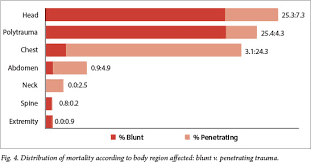 Types:-:-
There are two types of abdominal trauma:-
1- Blunt abdominal trauma which is the most common cause usually due to RTA, direct blow to the abdomen or falling down.
2- penetrating abdominal trauma may be due to missile injuries or stab wounds.
Blunt abdominal trauma:-
Mechanism of injury:-
1- sudden deceleration can lead to differential movement among adjacent structures especially at fixed points of attachment such as (ligament of Treitz, ileocecal valve, phrenocolic ligament and ligamentum teres)
2- Compression with crush:- intraabdominal contents are crushed between anterior abdominal wall and the vertebral column.
3- compression with rupture:- it affects hollow viscus organs due to sudden rise in intraabdominal pressure.
Mechanism of injury in penetrating abdominal trauma:-
The mechanism of penetrating injuries is mechanical disruption of the tissues along the pathway of the bullet or the stab.
Cavitation injuries occurs when velocities exceed 500-600 m/s which is a temporary space torn in tissues at right angles to the direction of travel. It depends on the tissue involved and its elasticity. Usually it occur in a hollow viscus organ as if it occurs in solid organs it will cause shattering of the organ.( cavitation injury require high speed and more elastic tissue)
Combined Penetrating & Blunt traumas can occur in explosive devices due to penetrating fragments wounds in addition to the patient being thrown or struck.
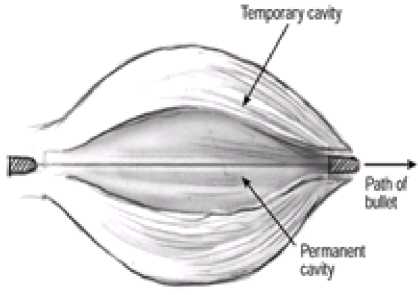 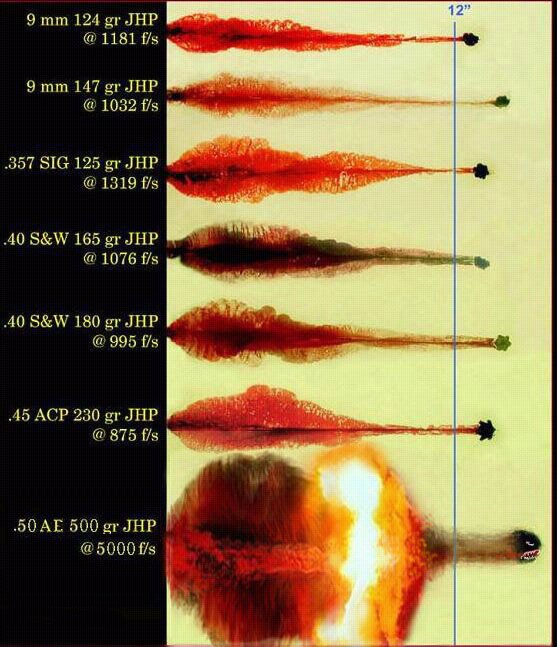 Approach to Patient
Resuscitation of all injuries to the abdomen should follow traditional Advanced Trauma Life Support (ATLS) principles: 

Primary Survey (ABCDE) 
Resuscitation
Secondary Survey: 
History (AMPLE) & head to toe physical examination
Continuous monitoring and re-evaluation
Definitive care and transfer
Approach to Patient
After initial resuscitation:
Abdominal trauma patients can generally be classified into the following categories based on their physiological condition into:
Haemodynamically ‘normal’: Full Assessment & investigation can be completed before treatment is planned.

Haemodynamically ‘stable’: Assessment & investigation is more limited aiming at  establishing whether the patient can be managed non-operatively, whether angioembolisation can be used, or whether surgery is required.

Haemodynamically ‘unstable’: investigations need to be suspended as immediate surgical correction of the bleeding is required.
Assessment of blunt abdominal trauma:-
History:-
In RTA:-
1- The type of collision.
2- The extent of vehicle damage.
3- The patient position in the vehicle.
4- The extraction time.
5- The status of other passengers.
In Falling Down patients the most important question is to ask about the height of FD and in direct blow patients you have to ask about the site of blow.
We have to ask about the BP of the patient to know if there is intraabdominal injury even if the patient arrives at hospital normotensive.
Examination:-
There are some signs that indicate an intra abdominal injury such as abdominal distention, seat belt mark, abrasions and ecchymosis.
The most reliable signs and symptoms in alert patients are pain, tenderness, gastrointestinal hemorrhage, hypovolemia, and evidence of peritoneal irritation.
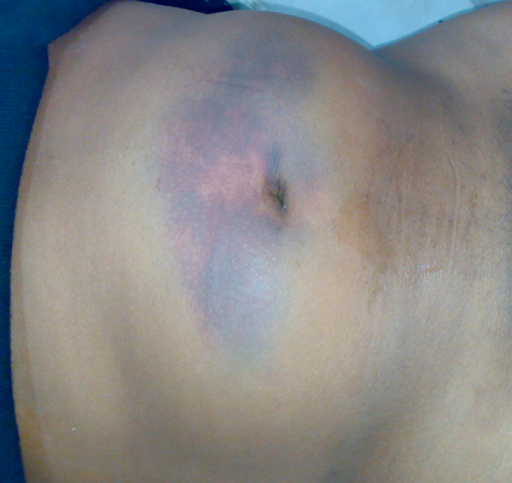 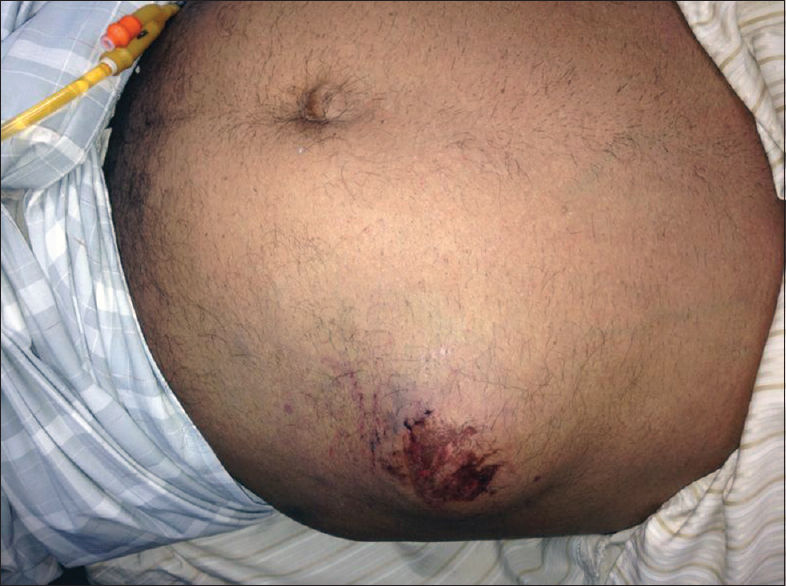 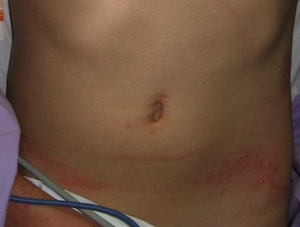 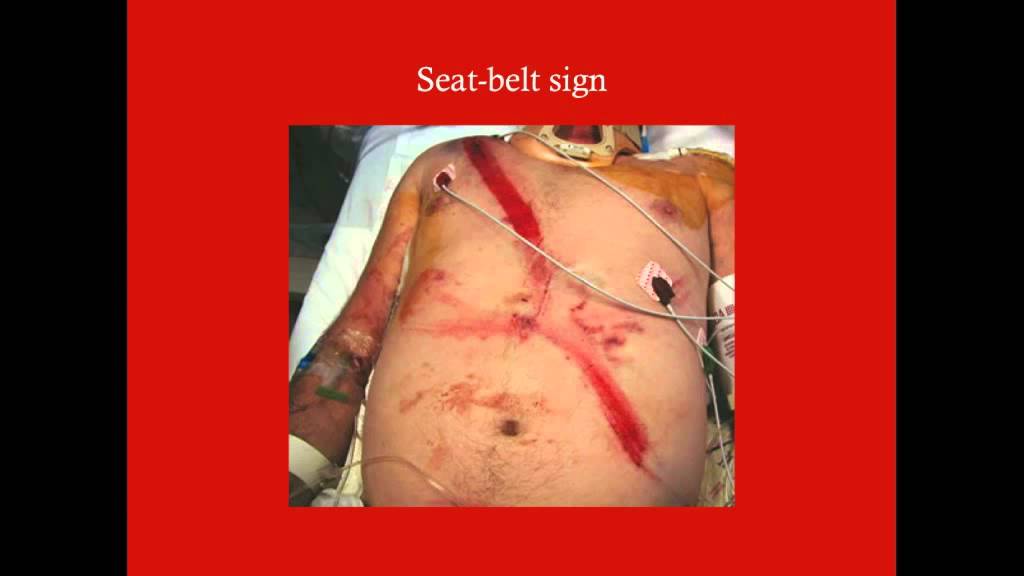 Assessment of penetrating injuries:-
History:- generally we have to ask about the time between injury and reaching hospital and the type of weapon and the site of injury.
If it is knife we have to ask about how many times and its length.
If it is gunshot we have to ask about the type and how many bullets.
Examination:-
Assessment should be done when the patient is stable.
cont
Site:-
Any wound in the boundaries of the abdomen is a potential abdominal injury.
If the wound in the retroperitoneum we consider it in the ascending or descending colon.
Physical Examination: Inspection
The patient must be fully undressed.
The anterior and posterior abdomen, as well as the lower chest and perineum, should be inspected for:
Abrasions, contusions from restraint devices, lacerations, Penetrating wounds. 
Abdominal distension
Impaled foreign bodies.

Log roll the patient for complete examination.
Physical Examination: Palpation
Distinguish superficial (abdominal wall) and deep tenderness.
Signs of peritoneal irritation: gaurdining, rigidity and rebound tenderness.
Crepitus at lower thoracic cage.
The presence of a pregnant uterus.
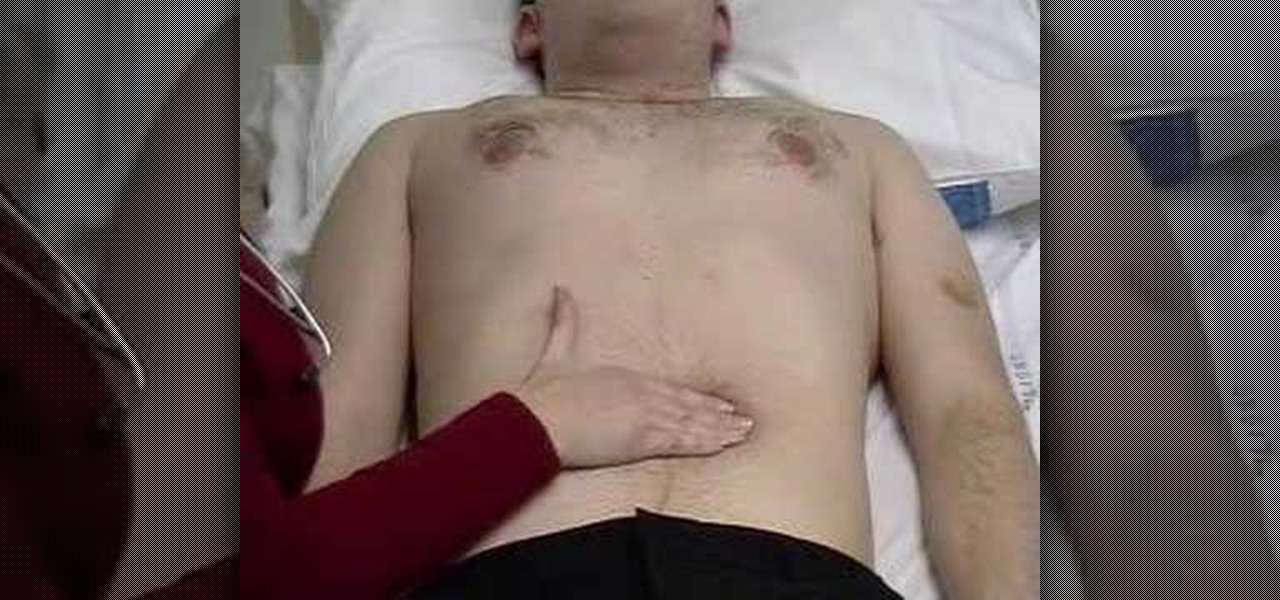 Physical Examination: Auscultation
Used to confirm the presence or absence of bowel sounds.
Urethral, Perineal and Rectal examination
Look for evidence of urethral injury: 
Blood at the urethral meatus
Scrotal ecchymosis or hematoma


Rectal examination, look for: 
Assess sphincter tone and rectal mucosal integrity.
Determine the position of the prostate.
Identify any fractures of the pelvic bones.
Gross blood from bowel perforation.
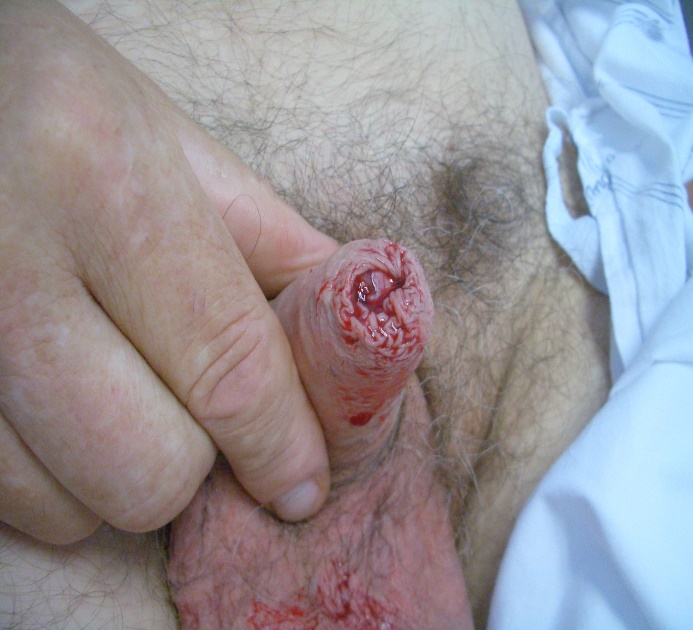 Physical examination
Lastly, Vaginal examination is done if severe perineal injuries, pelvic fracture or trans-pelvic gunshot are present.
Gluteal examination: Penetrating injuries to this area are associated with up to a 50% incidence of significant intra-abdominal  injuries.
At the conclusion of the rapid physical exam, the patient should be covered with warmed blankets to help prevent hypothermia.
Repeated Physical examinations are encouraged to detect signs of bleeding or peritonitis developing over time.
Diagnosis
1- Local wound exploration:-it is done for penetrating injuries if it is stab wound we dilate the wound and we put a probe to explore the wound when the probe stops it indicates the depth of the wound. If the probe passes the peritoneum then we have to do laparotomy.
If the cause is gunshot then radiological studies are used to determine the depth of injury.
2- Focused abdominal sonar for trauma:- it is used to indicate the presence of blood in the abdominal cavity mainly (morison (hepatorenal recess) pouch, paracolic gutter, splenorenal recess and pouch of douglas). If it is present it is an indication of laparotomy. It can be done in unstable patients.
Accurate in detecting more than 100 ml of fluid in the abdomen.
Should be repeated in 30 minutes for detection of progressive hemoperitoneum.
cont
3- CT scan:- it is used in stable patients to identify injured organs(solid and retroperitoneal)
We can determine bowel perforation, diaphragmatic rupture, retroperitoneal blood and pelvic and spinal fractures.
4- DPL:- it is used to asses the presence of blood in the abdomen. 

Indications of DPL:-
1- ambiguous clinical examination.
2- difficulty in assessing the patient.
3- persistence of hypotension despite resuscitation.
4- presence of multiple injuries.
We put a cannula below the umbilicus caudally and posteriorly then we aspirate blood then we put ringer lactate then it is re-aspirated.
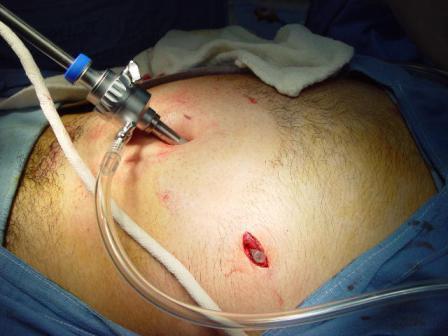 Positive results of DPL:-
Before putting RL:-
 - more than 10 ml of blood is aspirated from the abdomen at first.
After putting RL
 - the presence of more than 100,000 red cells/µL or more than 500white cells/µL.
Amylase > 175 units.
The presence of enteric contents or bile.
Comparison
Observe Vs. Laparotomy
Non-operative Management
Non-operative management is universally preferred for the management of solid organ injury in hemodynamically stable children. However, it is also gaining acceptance in the management of adults as well. 
A stable patient and accurate CT imaging are prerequisites for this approach.
Observe Vs. Laparotomy
Indications for Laparotomy
Blunt abdominal trauma with hypotension with a positive FAST or clinical evidence of intraperitoneal bleeding
Blunt or penetrating abdominal trauma with a positive DPL
Hypotension with a penetrating abdominal wound
Gunshot wounds traversing the peritoneal cavity or visceral/vascular retroperitoneum
Evisceration
Observe Vs. Laparotomy
Indications for Laparotomy
Bleeding from the stomach, rectum, or genitourinary tract from penetrating trauma
Peritonitis
Free air, retroperitoneal air, or rupture of the hemidiaphragm
Contrast-enhanced CT that demonstrates ruptured gastrointestinal tract, intraperitoneal bladder injury, renal pedicle injury, or severe visceral parenchymal injury after blunt or penetrating trauma
Liver injury
Symptoms of a liver injury
right upper quadrant pain, increase with deep breathing. 
nausea or vomiting, tachycardia and fainting, 

Physical examination :
tenderness to palpation in the right upper quadrant of the abdomen. Abnormalities of blood pressure and pulse will be noted (low blood pressure and pulse over 100).
Liver injury scale
Grade I :Sub capsular hematoma < 10%of surface area,non expanding.
     Laceration  < 1cm parenchymal  depth,non bleeding.
Grade II :Sub capsular hematoma 10-50%
     parenchymal Laceration 1-3 in depth ,<10 cm in length.
Grade III :Sub capsular hematoma  >50 %
                 3 cm parenchymal depth.
Grade IV : Ruptured intra parechymal hematoma with active bleeding.
      Parechymal distruption involving 25-50%of hepatic lobe.
Grade V : Parenchymal distruption >50%of hepatic lobe
    Vascular injuries :hepatic veins,inf. Vena cava.
Liver injury
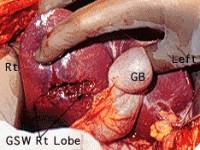 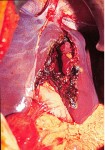 Grade II
Grade IV
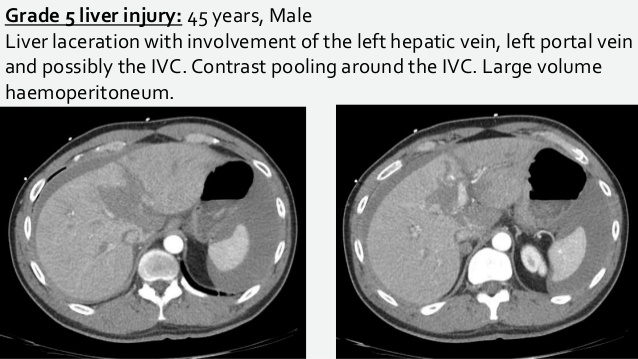 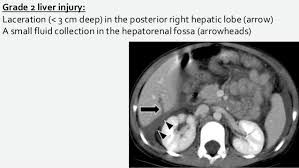 Treatment of liver injury
Nonoperative management: is safe, effective, and clearly
the treatment modality of choice in hemodynamically stable patients. 
The weakness  in this treatment is the possibility of missing  an associated intra abdominal injury
Operative management :
    - simple suture techniques 
   - resectional debridement to control hemorrhage.
   - Anatomic resection, 
   -hepatic artery ligation
   - Mesh wrapping or perihepatic packing,
-   fibrin glue application
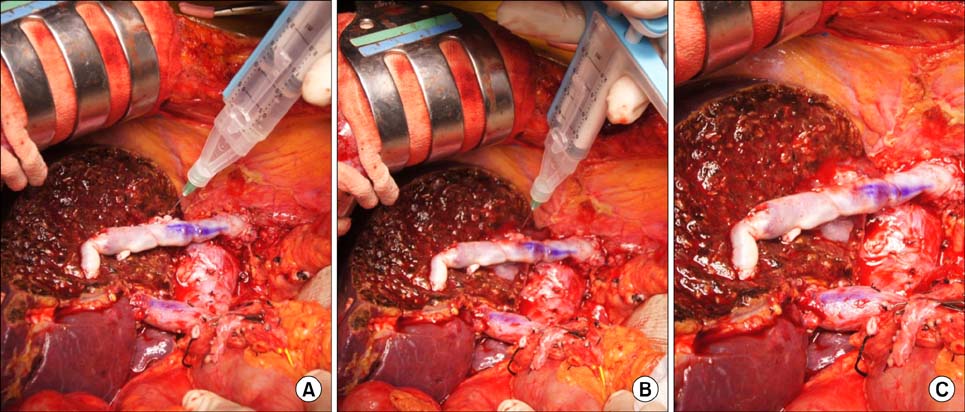 Pancreatic Injury
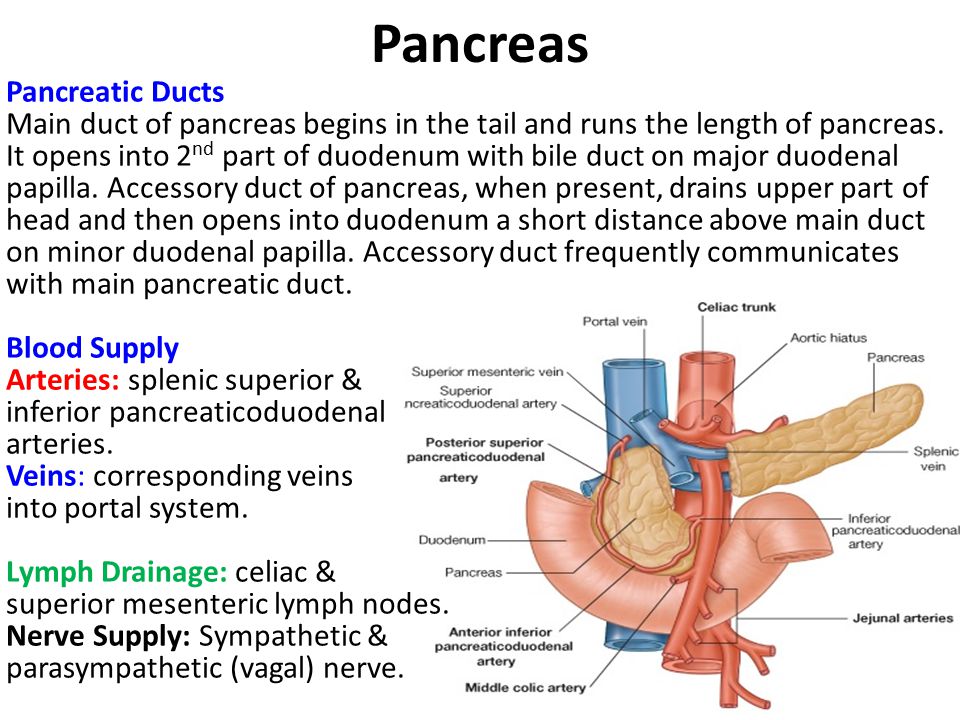 Etiology
The pancreas, sitting in a relatively protected position high in the retroperitoneum, is infrequently injured in typical blunt injuries.

  Penetrating trauma  
         - 70%  of all pancreatic injuries
         - Stab / firearm wounds

   Blunt  abdominal trauma 
         - 30% cases
Clinical Presentation
Pancreatic injury can be symptom free early in the post injury time frame and even silent in many cases.
Pancreatic Injury Grading
Investigations
Serum amylase
Plain abdominal x-ray
CT Abdomen: mainstay of accurate diagnosis
ERCP 
Exploratory laparotomy
CT scan
In patients experiencing blunt trauma, CT scans provide the best overall method for diagnosis and recognition of a pancreatic injury. 

Findings:
A hematoma surrounding the pancreas
Fluid in the lesser sac
Parenchymal lacerations 
Transections

Contraindicated if the patient is hemodynamically unstable
ERCP
(ERCP)  can be used in cases where clinically there is high suspicion of pancreatic ductal injury .

Preoperative ERCP may be done in a stable patient to know any pancreatic ductal disruption which helps to plan a definitive procedure and reduces morbidity .
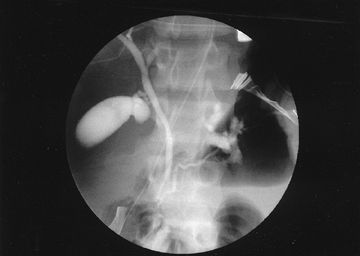 Non-operative management
If there is no evidence of a ductal injury on CT, non-operative management is acceptable, although it may be wise to perform ERCP to establish normal ductal anatomy definitively.
[Speaker Notes: In  non-operative management, serial physical and laboratory examinations (ie, hemoglobin, amylase, lipase) are required.
A continued increase in serum amylase levels or change on physical examination mandates an abdominal operation or repeat imaging with CT or ERCP.]
Operative Management
Indications:
Peritonitis  on physical examination
Hypotension
Evidence of disruption of the pancreatic duct
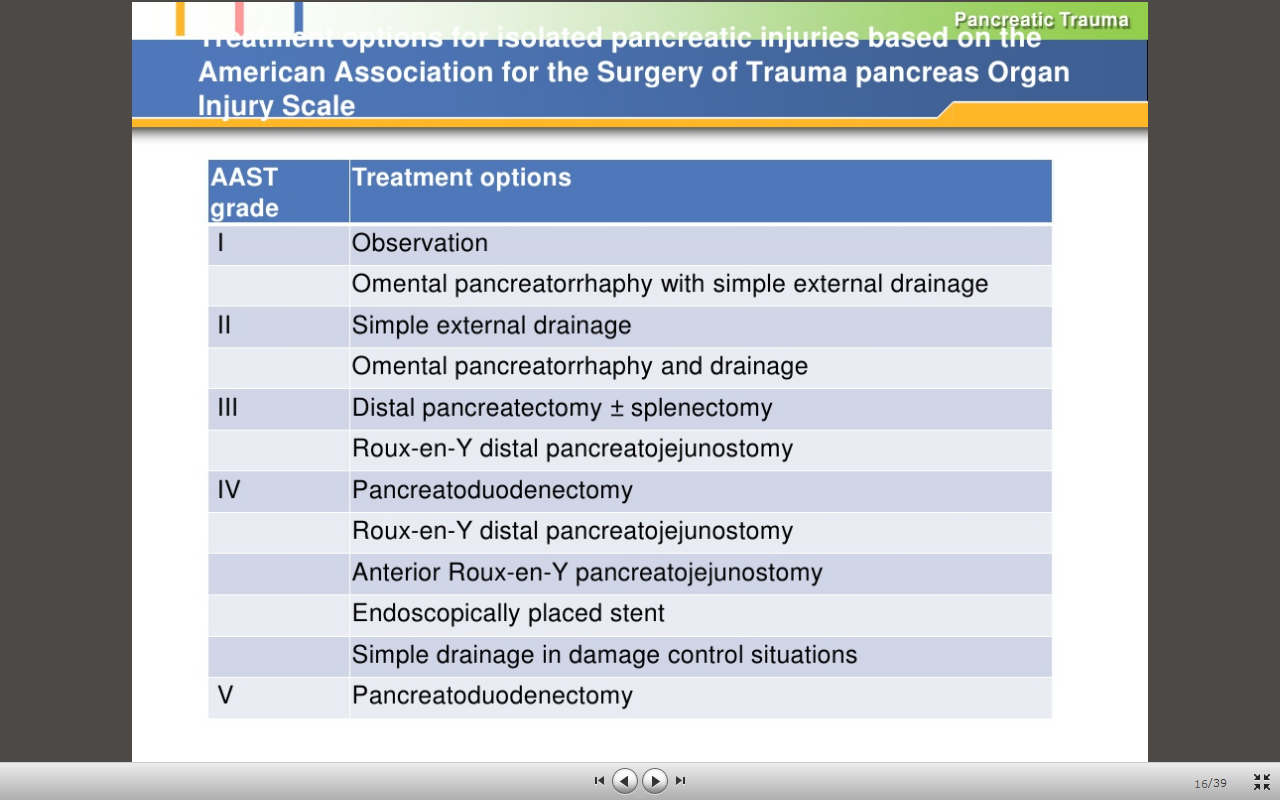 Complications of Pancreatic injury
Fistula formation is the most frequently reported complication,
Treatment : wide local drainage and good nutrition and supportive care, usually resolve spontaneously within 2 weeks of injury
Chronic pancreatitis, traumatic pseudocysts.
Duodenal injury
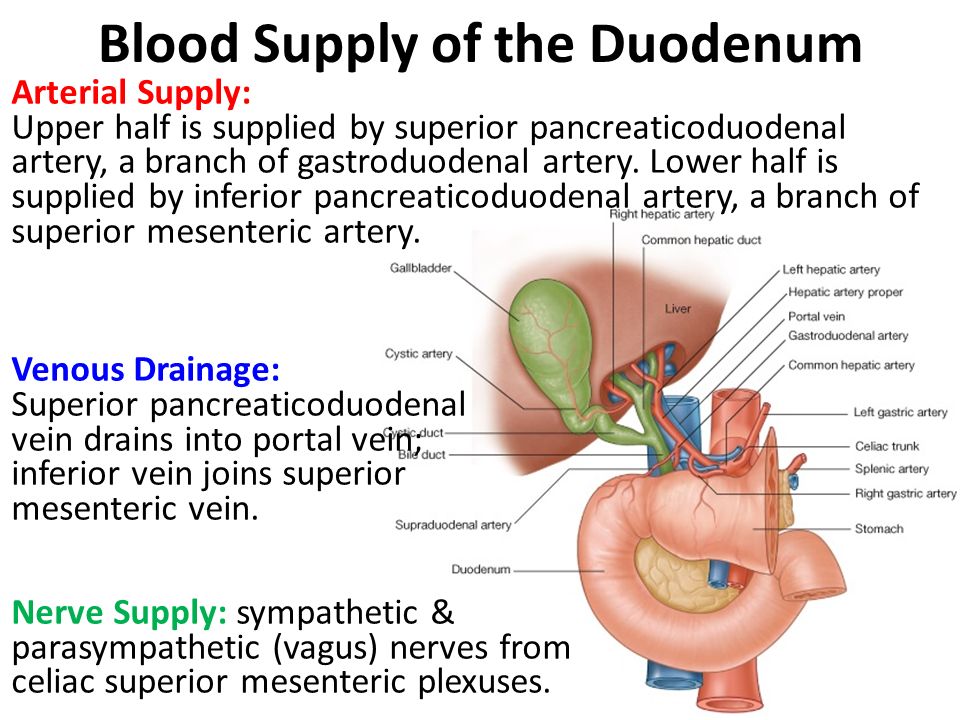 The duodenum lies retroperitoneally and so injuries are hidden and only discovered late or at laparotomy performed for other reasons.
Clinical presentation
The diagnostic  accuracy of duodenum injury is low because it has no specifical clinical symptoms and signs. the injury may not present with any peritoneal irritation sign, especially when the second and third parts of duodenum are injured.

Abdominal pain especially when the right upper quadrant is injured.
Retching or vomiting with blood in the vomitus. 
Abdominal distension especially in the upper quadrant
Detection of  fluid  like  bile or intestinal juice by diagnostic abdominocentesis.
Diagnosis
Water-soluble radiopaque contrast medium can be injected through a nasogastric tube just before the abdominal film is taken. If leakage happens, rupture of duodenum can be confirmed. 
The only sign may be gas in the periduodenal tissue seen at CT.
Duodenal Injury Grading
Management
Duodenal Hematoma Management:
Non operative: NGT , TPN
Surgical: Evacuation after 2 weeks

Duodenal perforation management: 
Primary repair ( most perforations of the duodenum can be treated by primary repair)
Management
Management of Duodenal injury depends on which portion is affected: 
1st portion  debridement & end-to-end anastomosis (because of the mobility and rich blood supply of the  gastric pylorus ) 

2nd portion  For lesions between the accessory papilla and the papilla of Vater, avascularized jejunal graft, either a patch or tubular interposition graft, may be required.
Management
3rd & 4th portion  resect the third and fourth portions and perform a duodenojejunostomy on the left side of the superior mesenteric vessels

High-risk or complex duodenal repairs  Whipple procedure (Pancreaticoduodenectomy)
Done by : Qutaiba habahbeh
Damage control surgery
DONE BY MOHAMAD-ALHMOUZ
Damage Control Surgery
Multiple trauma patients are more likely to die from their intra-operative metabolic failure than from a failure to complete operative repairs.

Those at high risk of death has the death triad of: 
Coagulopathy,
Hypothermia and
Metabolic acidosis
Damage Control Surgery
Definition :It is the minimum surgery needed to stabilize the patient’s condition until the physiological condition can be corrected. 
Damage control surgery is restricted to the following goals:
Stopping any active surgical bleeding.
Controlling any contamination.
 Protection from further injury.
[Speaker Notes: The operation is then suspended and the abdomen temporarily closed. The patient’s resuscitation continues in the intensive care unit. Once the physiology has been corrected, the patient warmed and the coagulopathy corrected, the patient is returned  to the operating theatre for any definitive surgery]
THE DAMGE CONTROL APPROCH
The term damage control describe a systematic Five-stages approach designed to  disrupt the lethal cascade of event leading to death
Stages of Damage Control Surgery
Stage I:  initial resuscitation and Patient selection based on indications.
Most of the resuscitation is carried out in the operating room or before hospital arrival.
Commonly, the initial resuscitation is provided by large bore intravenous catheters using crystalloids. 
fluids have been given to restore normal vital parameters, goal systolic pressure of approximately 90 mm Hg .
Stage II: abbreviated laparotomy
Control of haemorrhage and control of contamination through various techniques: 
Simple ligation of bleeding vessels, 
multiple holes in bowel closed by stapling or ligation to prevent further spillage of content 
Therapeutic packing
 Manual occlusion of the Aorta .
Splenic , Renal , and Pancreatic tail injuries make them candidates for total or partial resection.
 Liver : Packing or Pringle manouver if the bleeding is not controlled
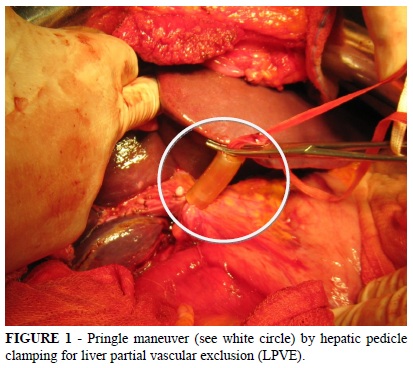 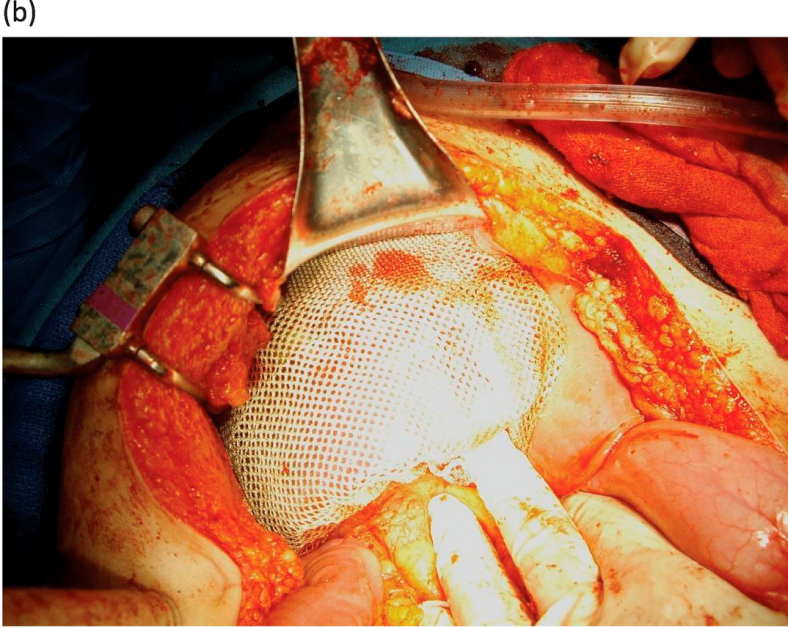 Stage 2 (Cont.)
Temporary closure using: 
Numerous methods of temporary closure exist  Regardless of which method one decides to use it is important that the abdominal fascia is not reapproximated
-Towel-clipping of skin edges
-Bogota Bag 
Bogota Bag is transparent allow inspection of intestine , hemorrhage , leak and gangrene
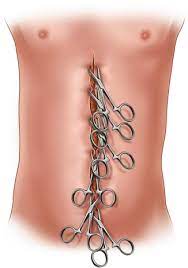 Stage III: ICU Resuscitation
Resuscitation continued in the intensive care unit the aim of this is the correction of hypothermia, acidosis and coagulopathy. Following this, further physiological investigation or radiological intervention can be carried out.

Monitoring for abdominal compartment syndrome development needs to be performed. Failure to recognize this clinical entity is often lethal.
Stage IV: Subsequent Laparotomy and Definitive surgery 
After resuscitation in the ICU has allowed the patient to regain physiologic reserve, generally in 24 to 48 hours, definitive repair can be undertaken. 
Premature return to theatre will convert a definitive second operation into a second damage control procedure and result in further physiological insult for the patient; however, undue delay may increase the risk of intra-abdominal sepsis and the progression of previously unrecognized injuries. 
Stage V: Abdominal closure
intra abdominal hypertension and Abdominal compartment syndrome
Definitions
Intra-abdominal Hypertension (IAH): An IAP > 12 mm Hg (often causing occult ischemia) without obvious organ failure

Abdominal Compartment Syndrome (ACS): IAH >20mmHG + with at least one overt organ failure
Grading of IAH:
ETIOLIGY
ACS can be classified primary or secondary.

Primary  ACS is due to injury or disease in the abdominopelvic region (eg , abdominal trauma , hemopertinum ,pancreatitis ) intervention ( surgical, radiologic)  .

Secondary ACS refers to condition that do not originate in the abdomen or pelvis (eg , fluid resuscitation , sepsis, burn)
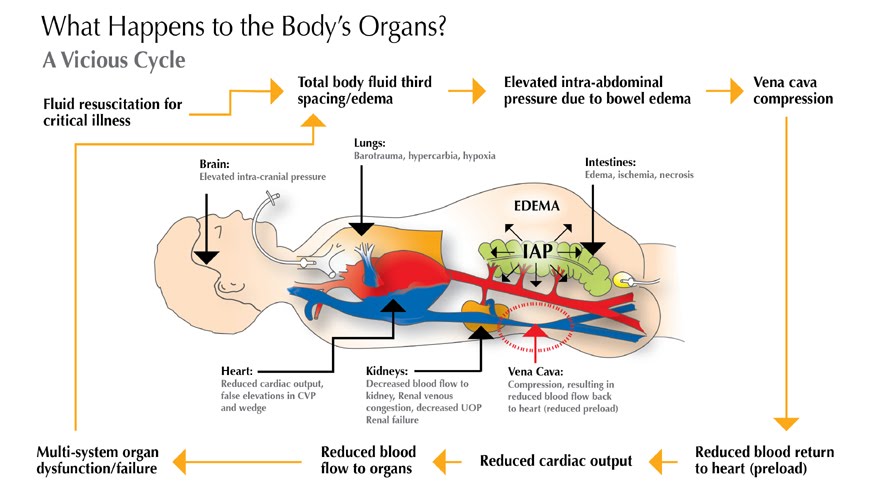 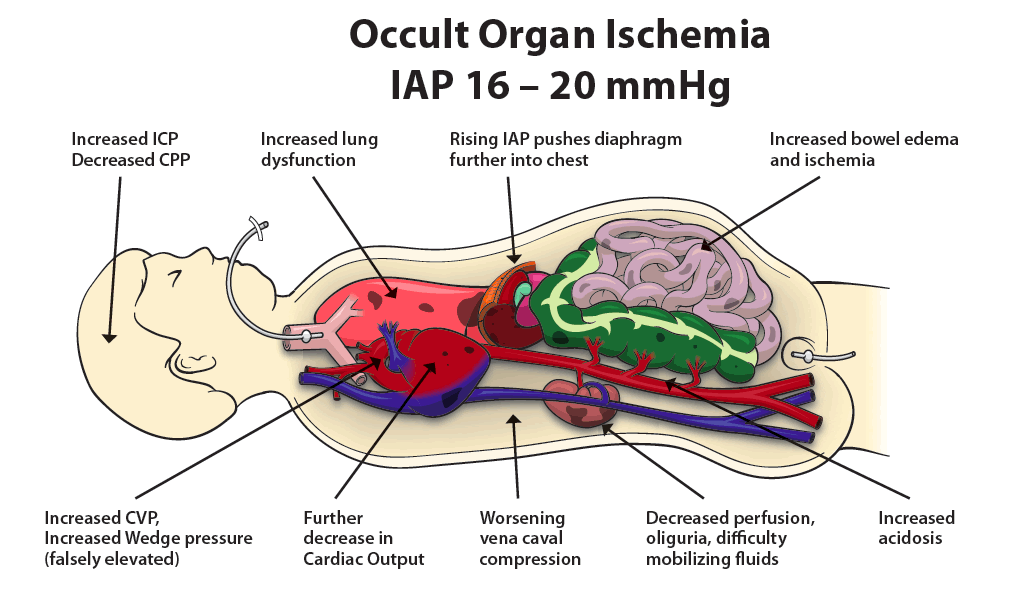 Clinical presentation
The history varies depending on the cause of abdominal compartment syndrome, but abdominal pain is commonly present. Abdominal pain may precede the development of abdominal compartment syndrome and may be directly related to a precipitating event, such as blunt abdominal trauma or pancreatitis.
patients who develop abdominal compartment syndrome may be unable to communicate, because they are often intubated and critically ill.
Signs and symptoms can include the following:
-Tense distended abdomen 
-Difficulty breathing
-oliguria
Diagnostic evaluation
Definitive diagnosis of ACS requires measurement of IAP.

Can be done indirectly using intragastric , intracolonic ,intravesical (bladder), IVC Catheter. 
 Intravesical  It is simple ,minimally invasive ,accurate and material available in all ICU.
Iap measurement
mangment
Icu admission with close monitring.
IAP  monitring.
Oxygen mask.
Iv fluid with restriction.
NG tube
Antibiotic .
Correct  hypovolemia , hypothermia, coagulation state
Blood transfusion
 Decompressive laparotomy
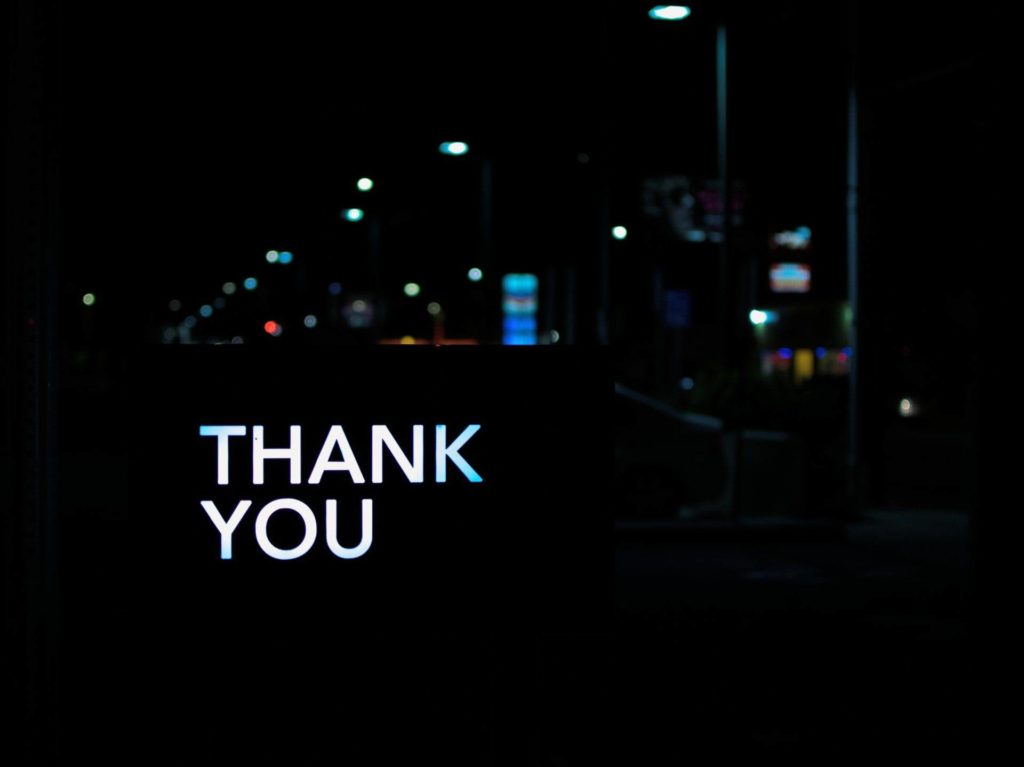 Colorectal trauma
Done by :Amro Hamad
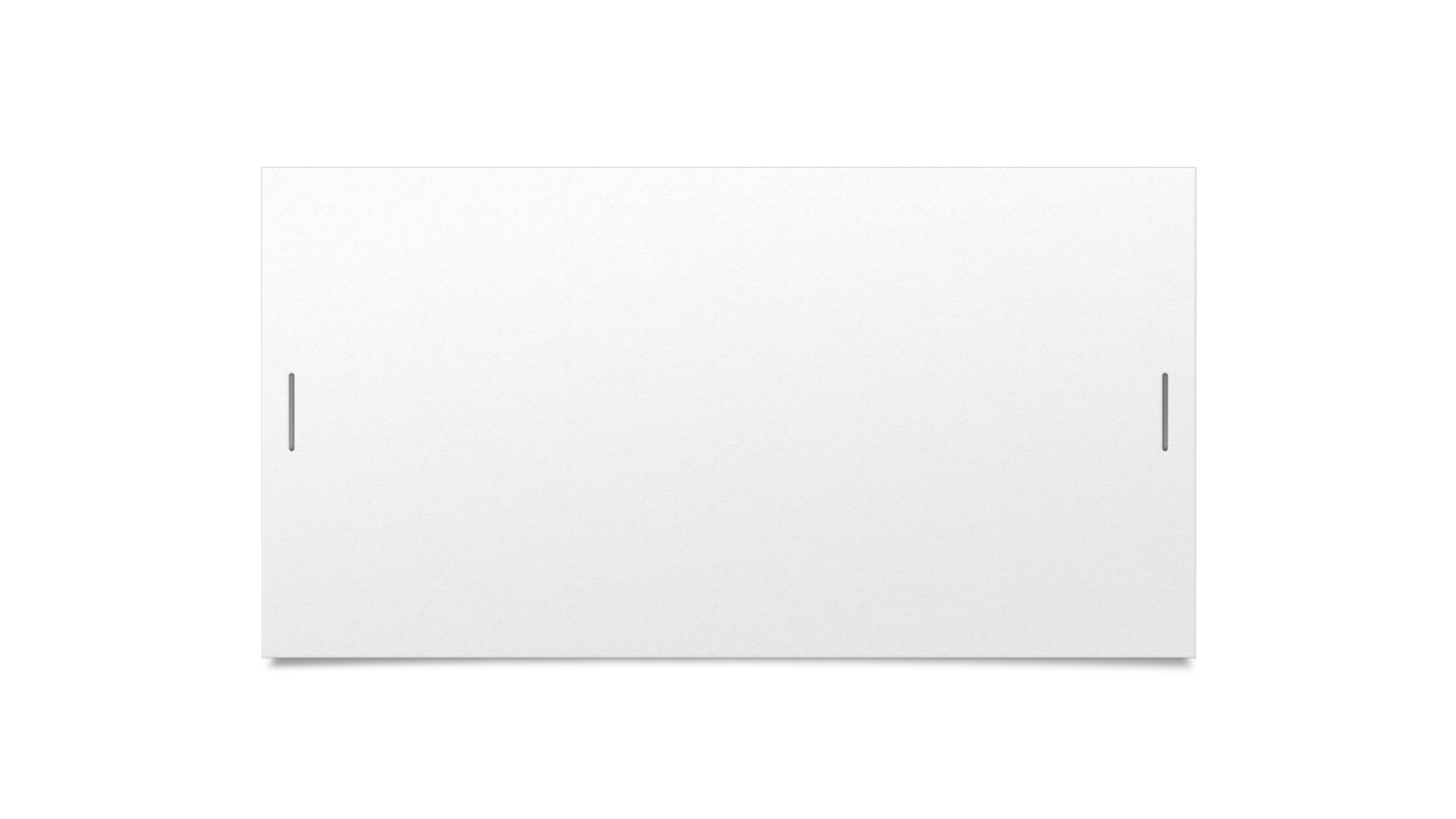 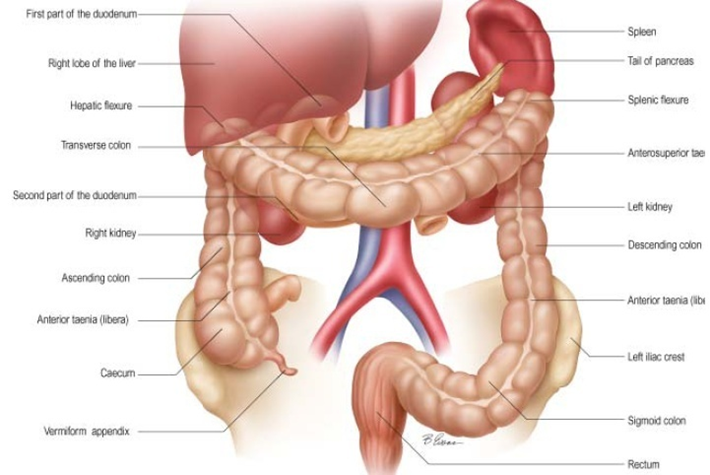 Anatomy
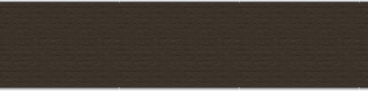 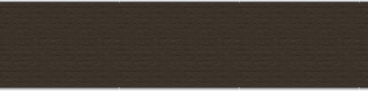 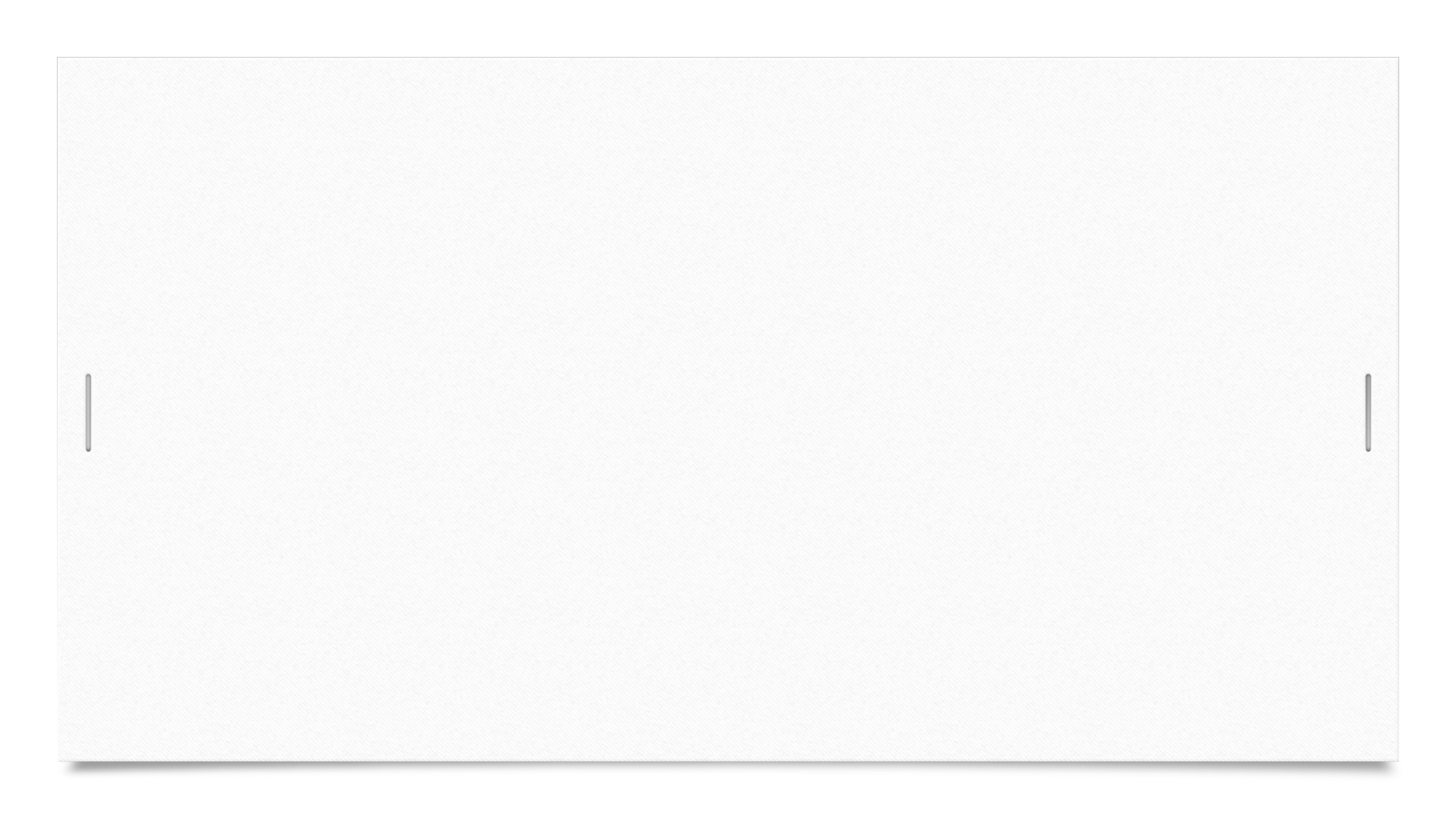 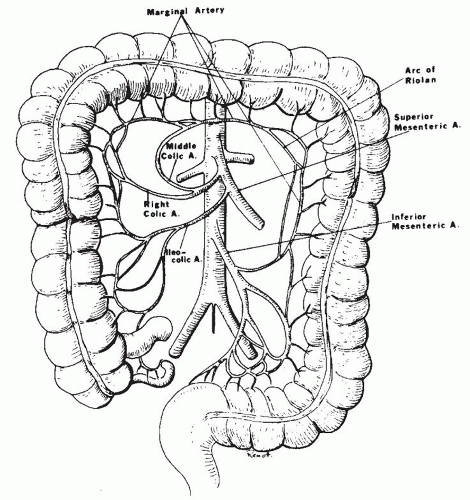 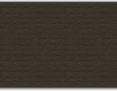 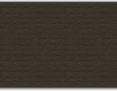 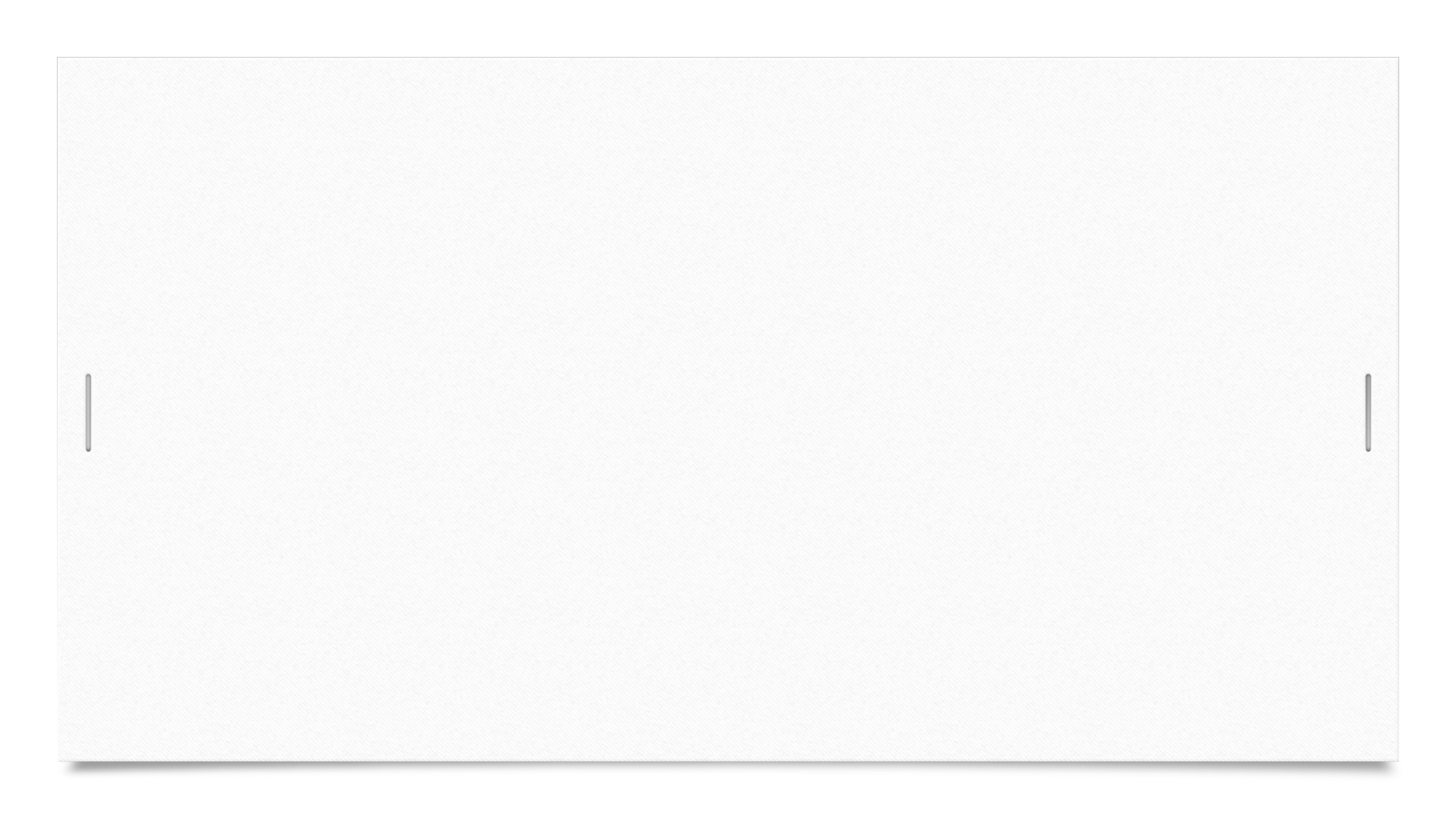 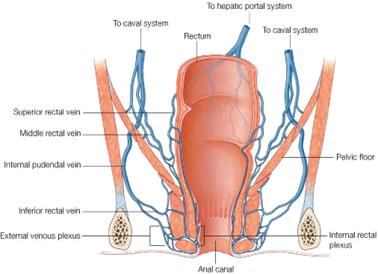 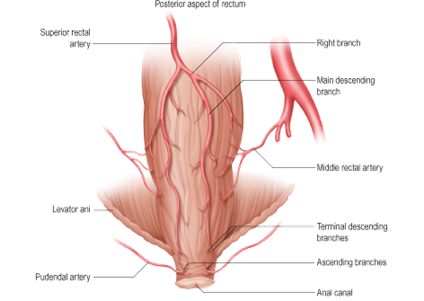 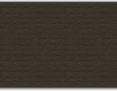 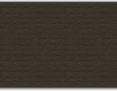 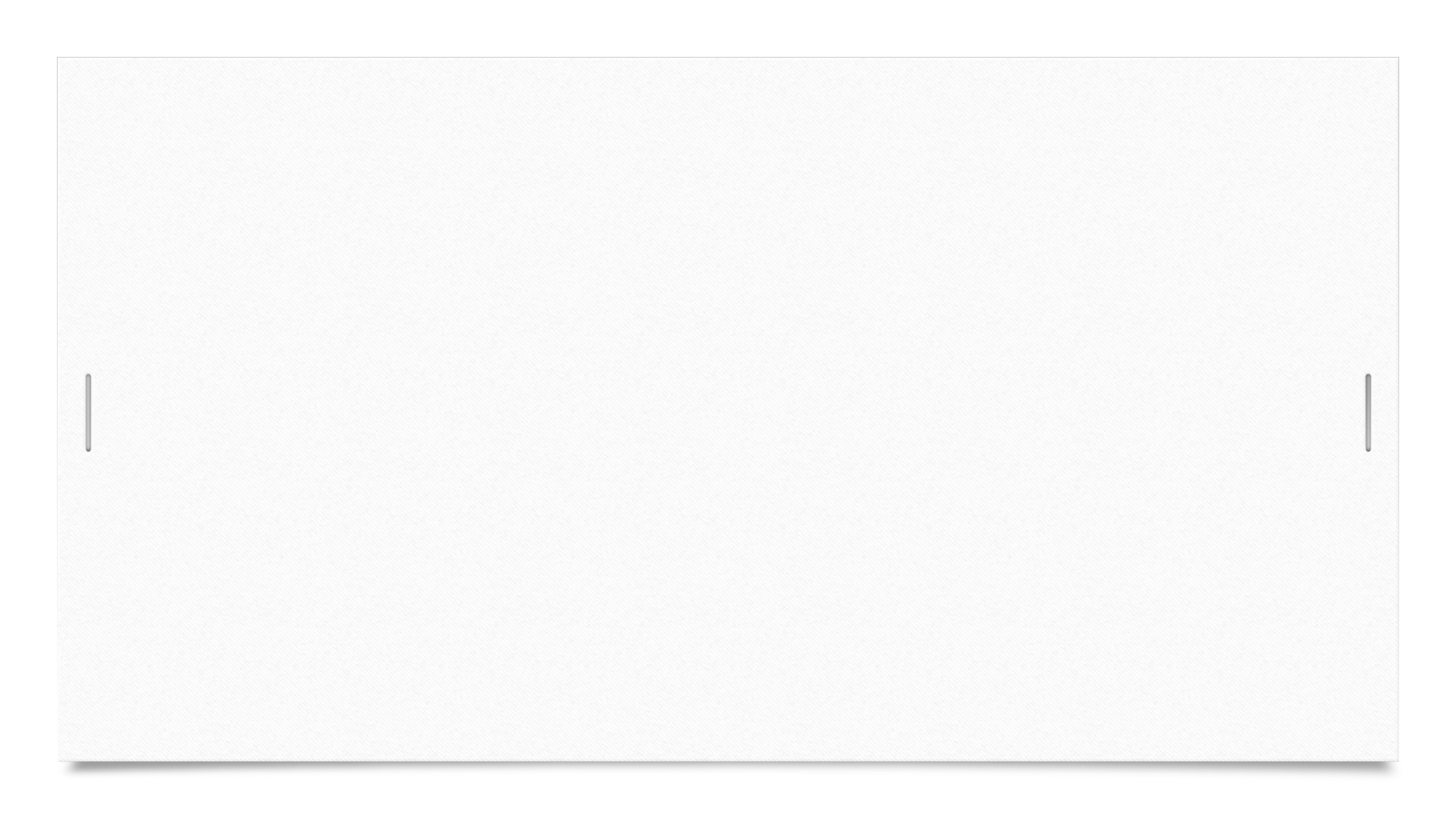 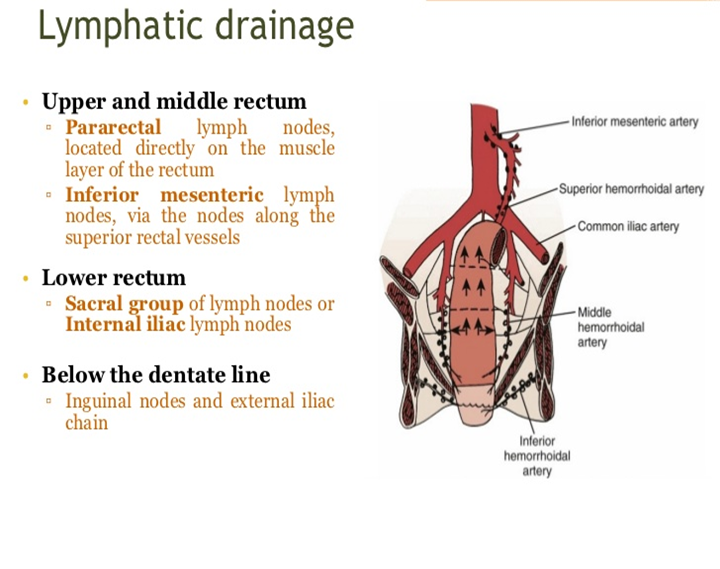 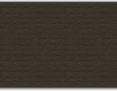 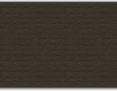 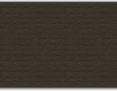 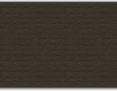 Incidence:
Penetrating 16% 
Relatively infrequent after blunt trauma (2-5%)
Morbidity – 20-35%
Mortality – 3-15%
Etiology
	Penetrating trauma 
	Blunt trauma
epidemiology
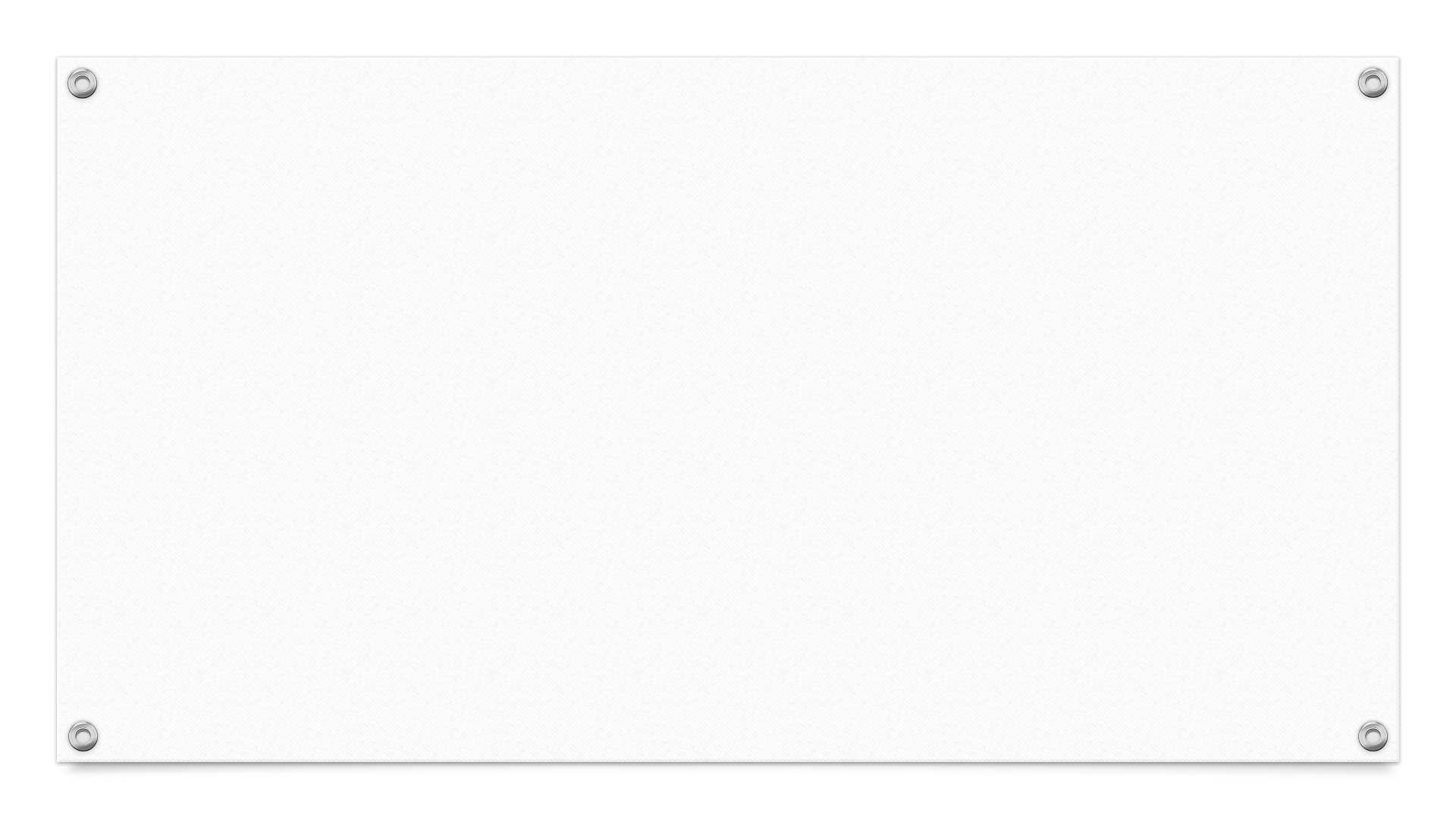 Colorectal Injury
Penetrating trauma 
This is the most common type of trauma seen, and is usually due to: 
High velocity missiles.
Rectal impalement injuries result when a patient falls on a penetrating object. 
Iatrogenic injuries due to uterine perforation during curettage of the uterus, use of endoscopies or with rectal instrumentations. 
During surgical operations for urologic or gynecologic operations.
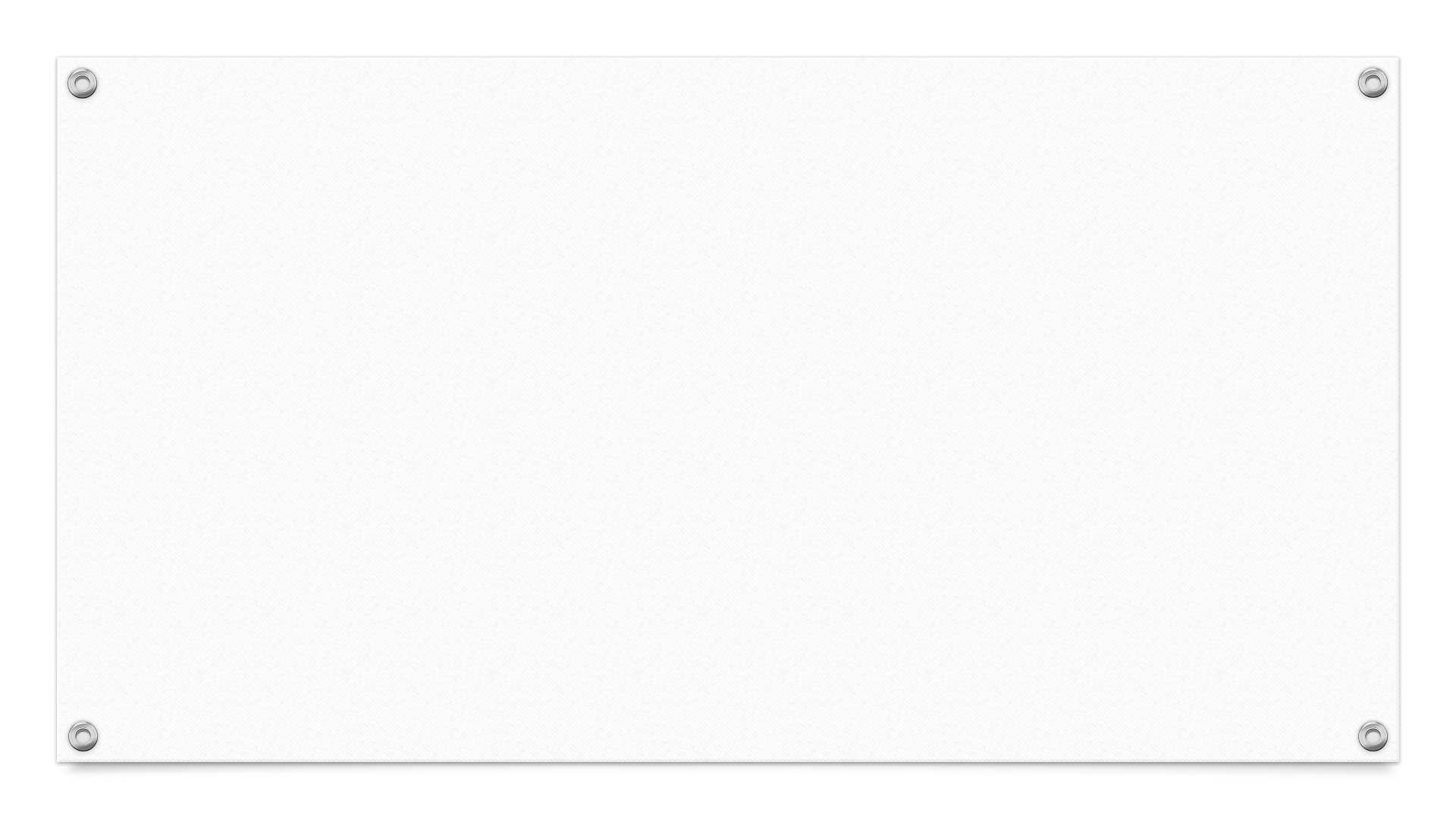 Colorectal Injury
Blunt trauma 

This is rare due to the protected situation of the anus and rectum and it is usually associated with fracture pelvis. The commonest cause is motor vehicle accidents followed by falls and crush injuries.
Intra-abdominal injuries are diagnosed as any abdominal trauma by the presence of manifestations of peritoneal irritation, free intraperitoneal fluid or air, and/or by assuring the presence of penetration into the   peritoneal cavity.
How to suspect large bowel injuries
Rectal, anal canal and perineal trauma are diagnosed by proper inspection and per rectal examination of the patient. 
The presence of bleeding per rectum is a very important sign. 
The presence of different types of uretheral injuries as well as different types of fracture pelvis should stimulate the surgeon to properly examine and even sigmoidoscope the rectum and the pelvic colon.
How to suspect large bowel injuries
Investigation
CBC 	
Clotting Profile
ABG
Urinalysis
DPL : 95 % Accurate
CT & Ultrasound are replacing DPL
Sigmoidoscope (the preferred method of investigation) the rectum and the pelvic colon.
[Speaker Notes: If an enema is to be used, water soluble contrast (gastrographin) is a must and barium should never be used.]
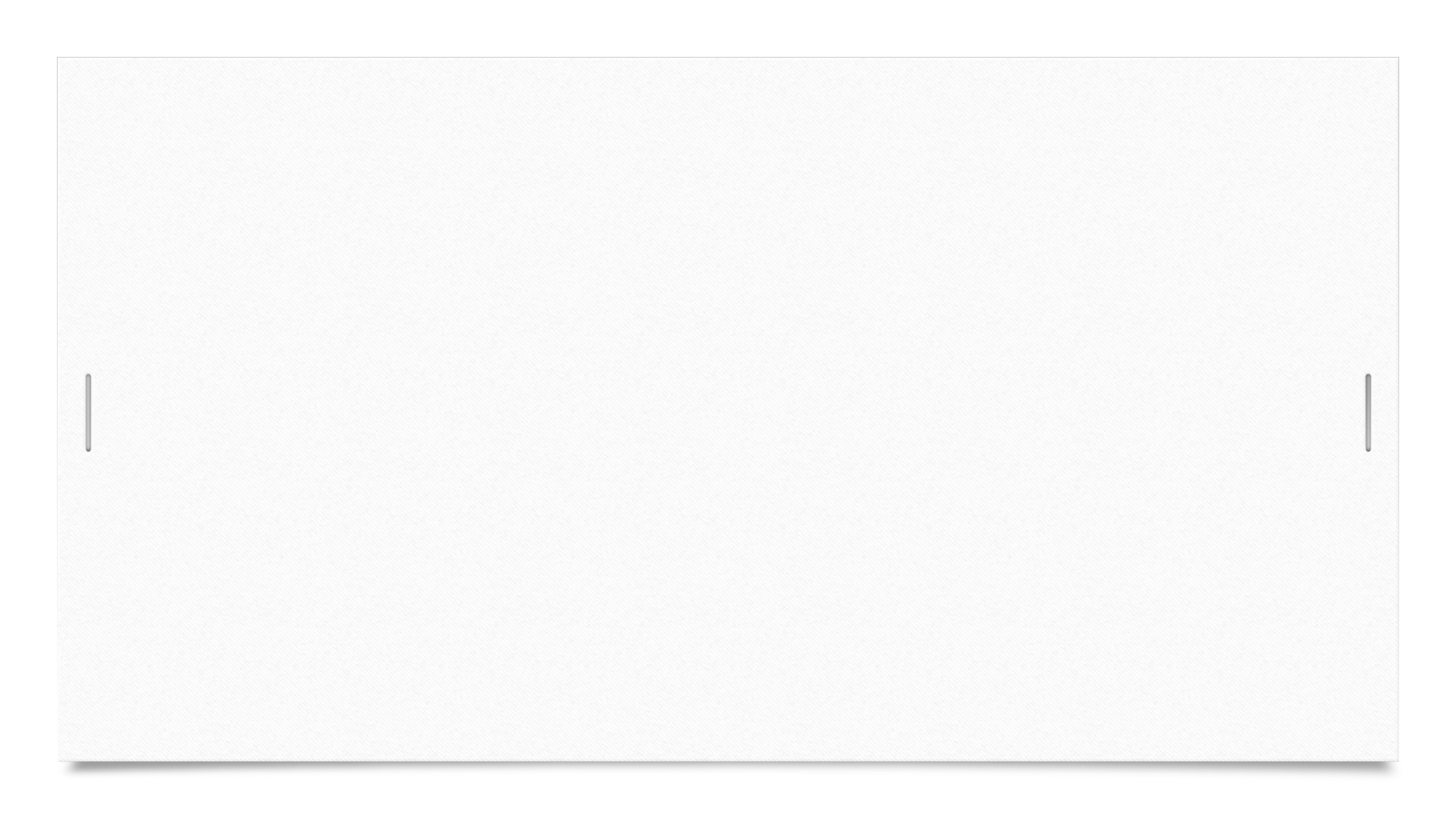 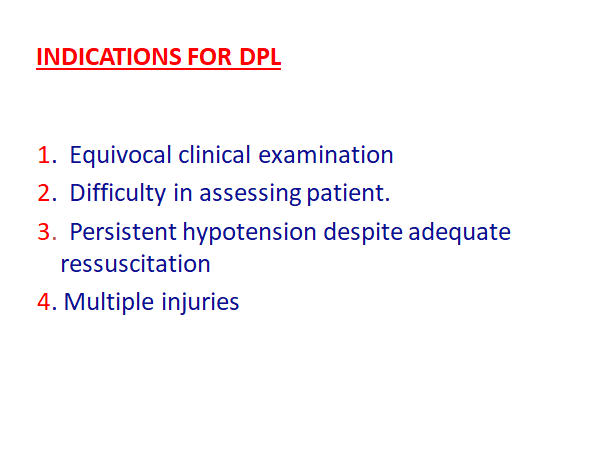 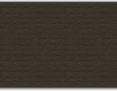 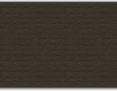 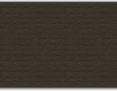 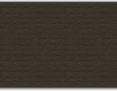 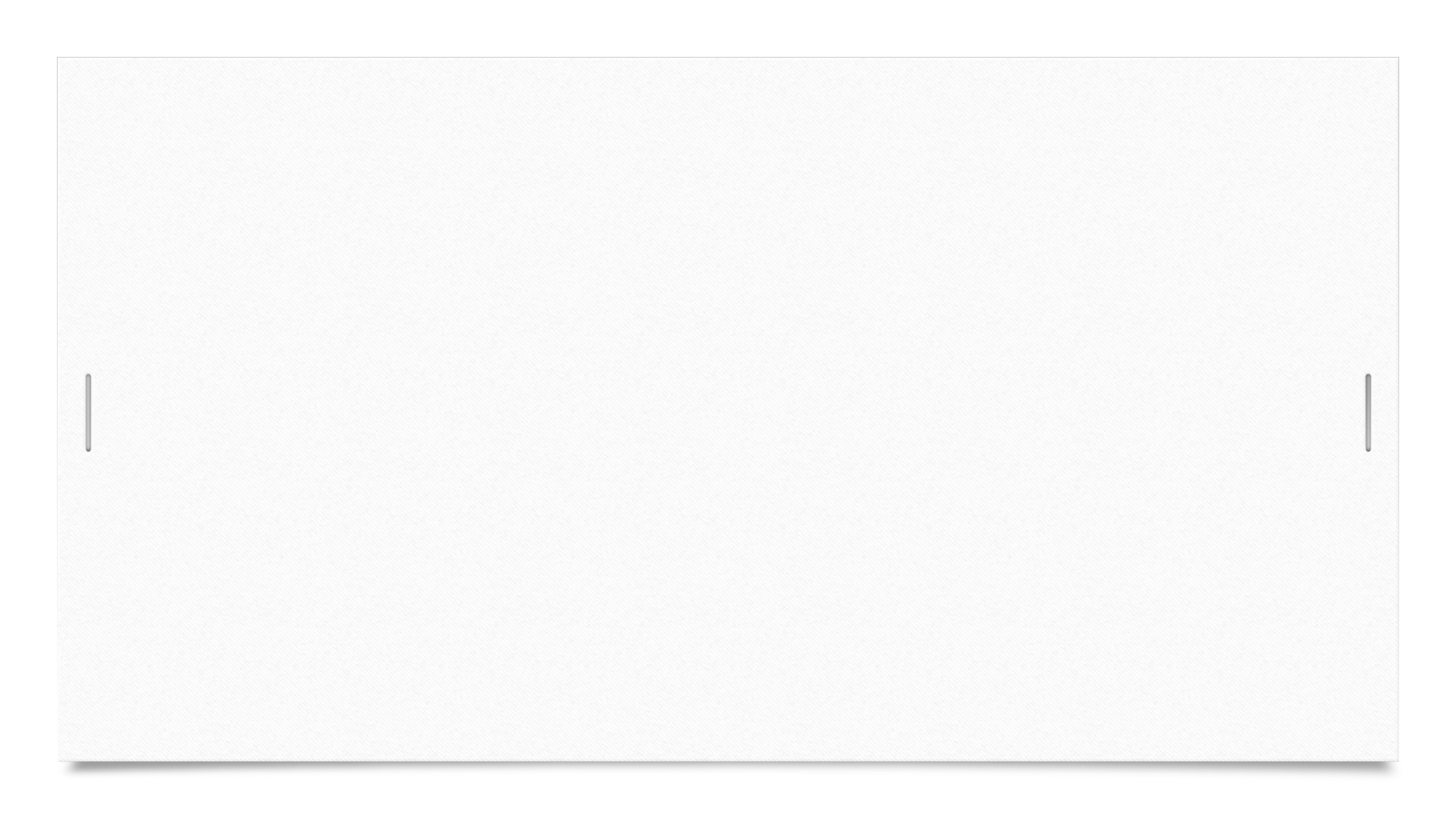 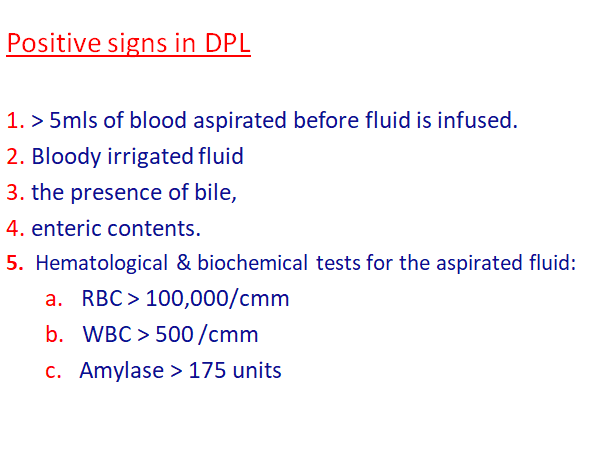 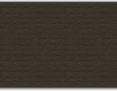 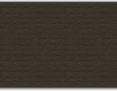 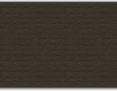 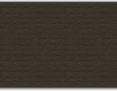 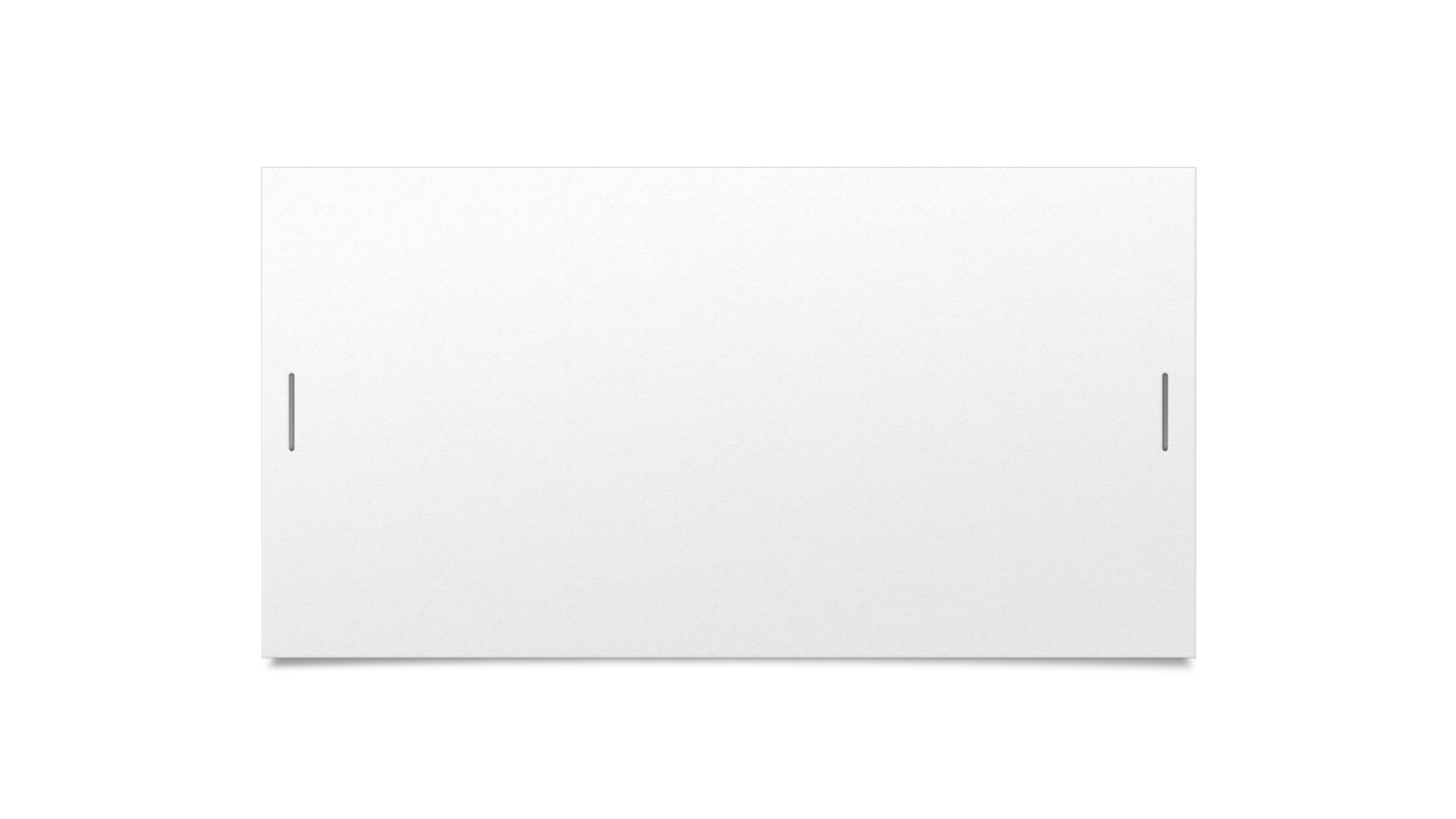 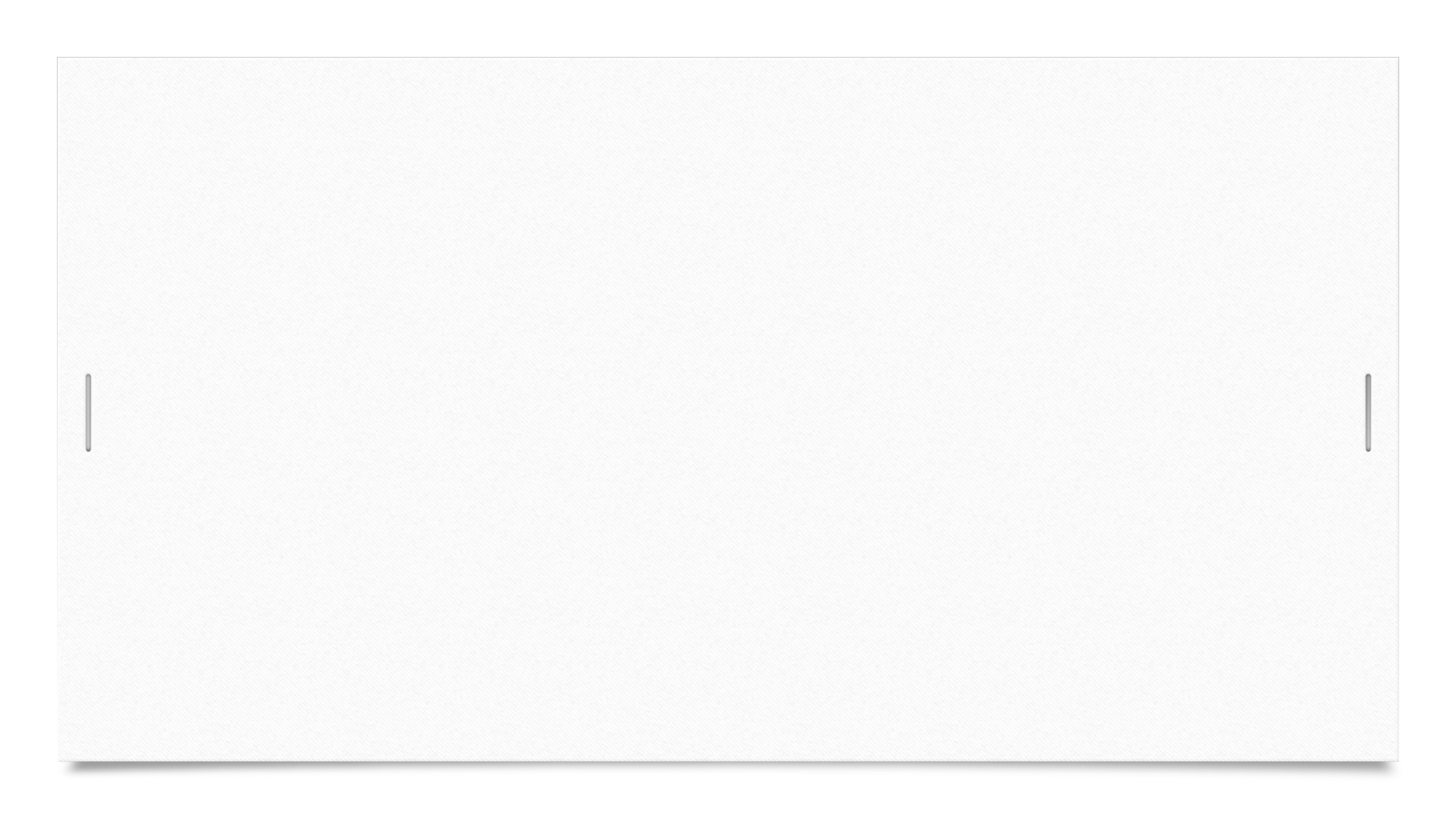 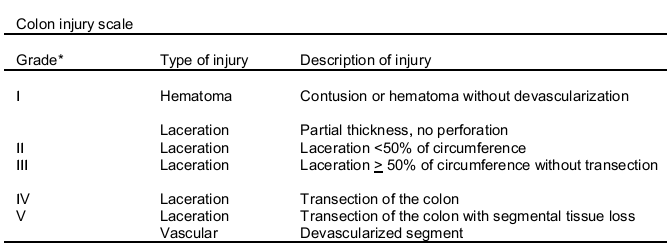 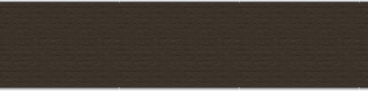 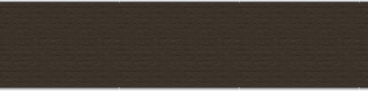 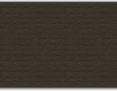 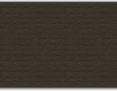 Colon Injury Grading
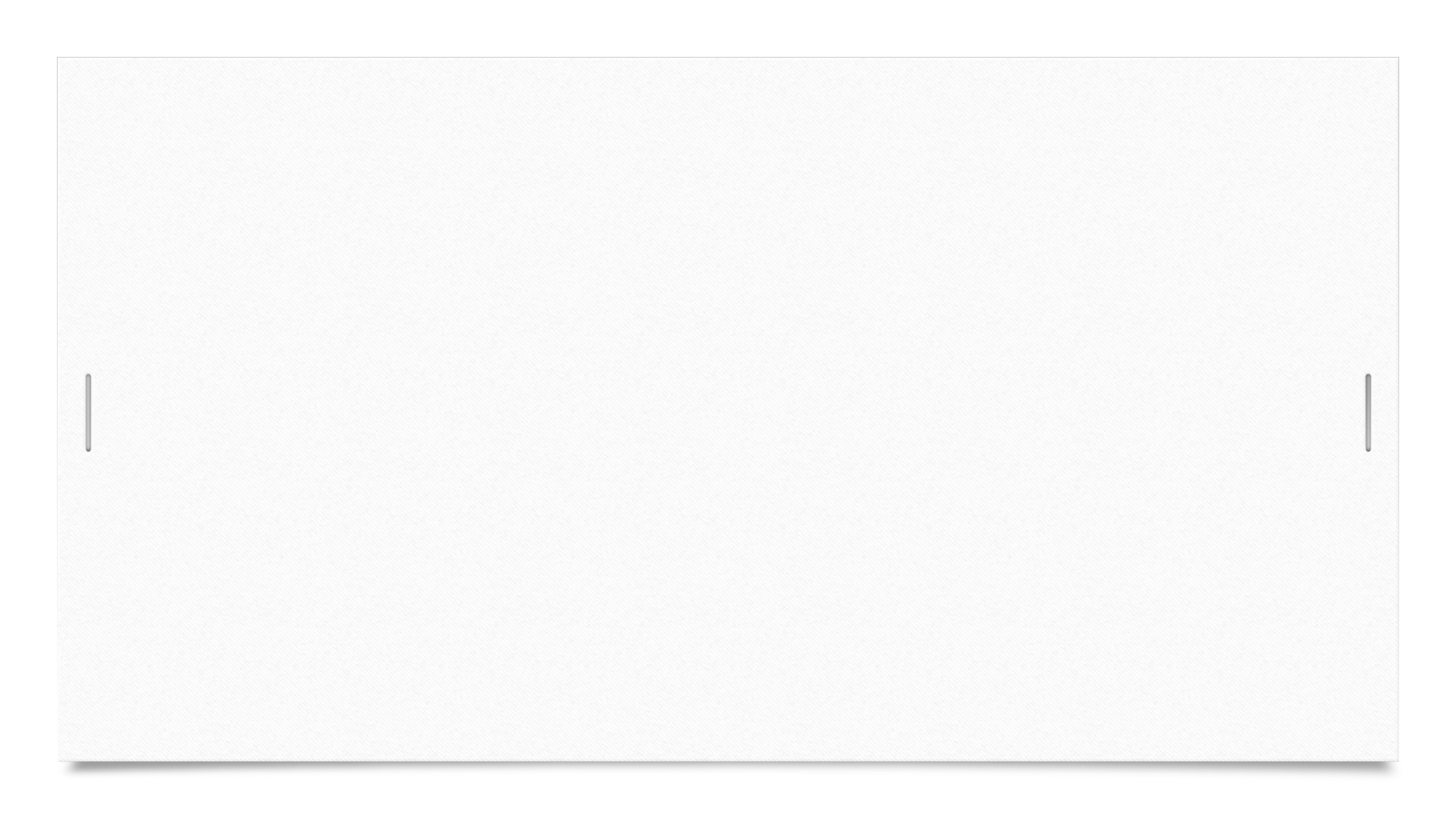 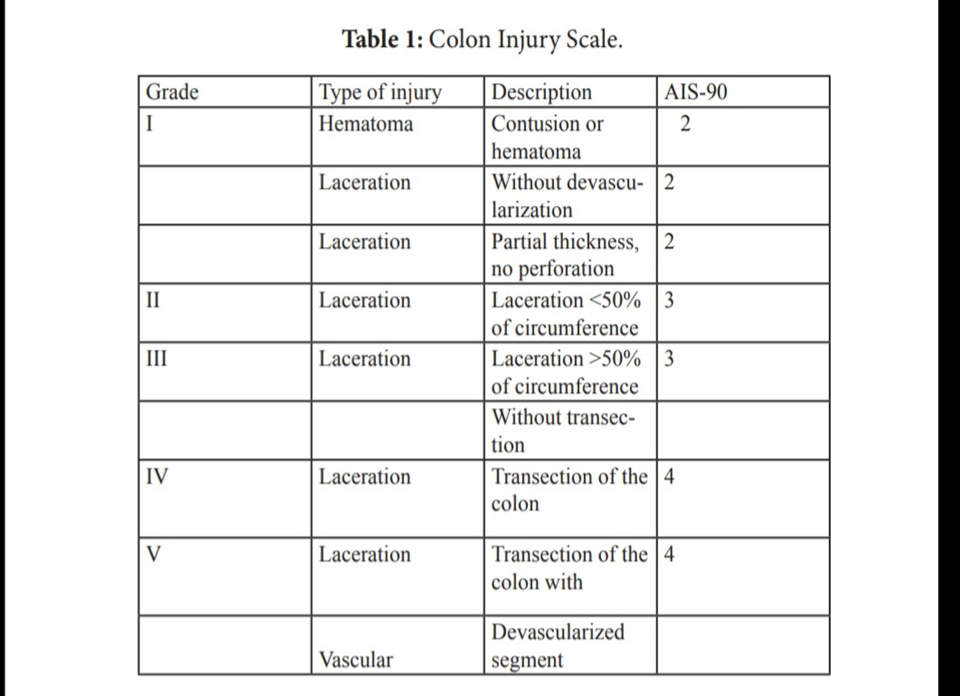 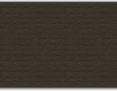 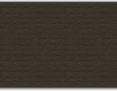 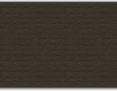 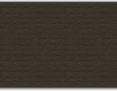 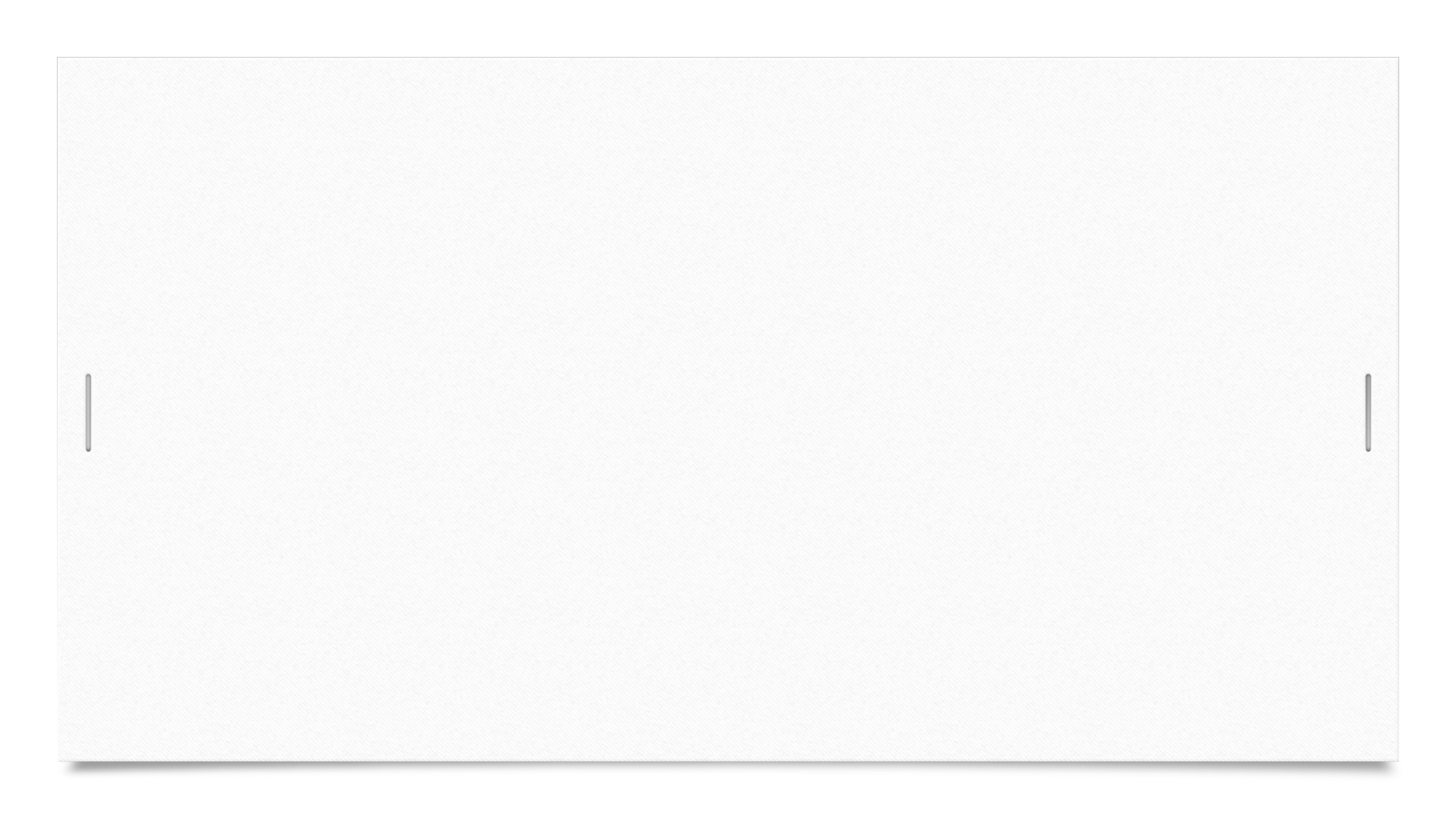 Treatment
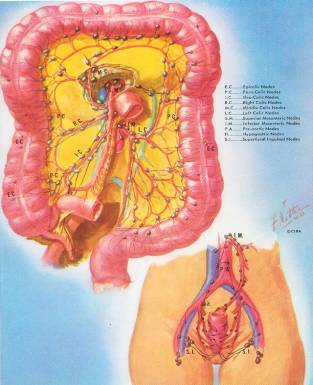 There are three different methods for treating colonic injuries: 
Primary repair
Colostomy
Exteriorized repair
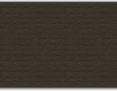 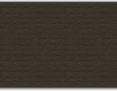 Primary Repair
Include lateral suture of perforations and resection of the damaged colon with reconstruction by ileocolostomy or colocolostomy. 

Advantage of primary repairs is that definitive treatment is carried out at the initial operation. 

Disadvantage is that suture lines are created in suboptimal conditions, and leakage may occur.
Primary Repair
Necessitates the presence of the following conditions

Small tear less than 2 cm
Little contamination and minimal fecal spillage
Interference in a time less than 8 hours from wound inflection
No other large bowel injuries
No other organ injuries
No hemodynamic shock
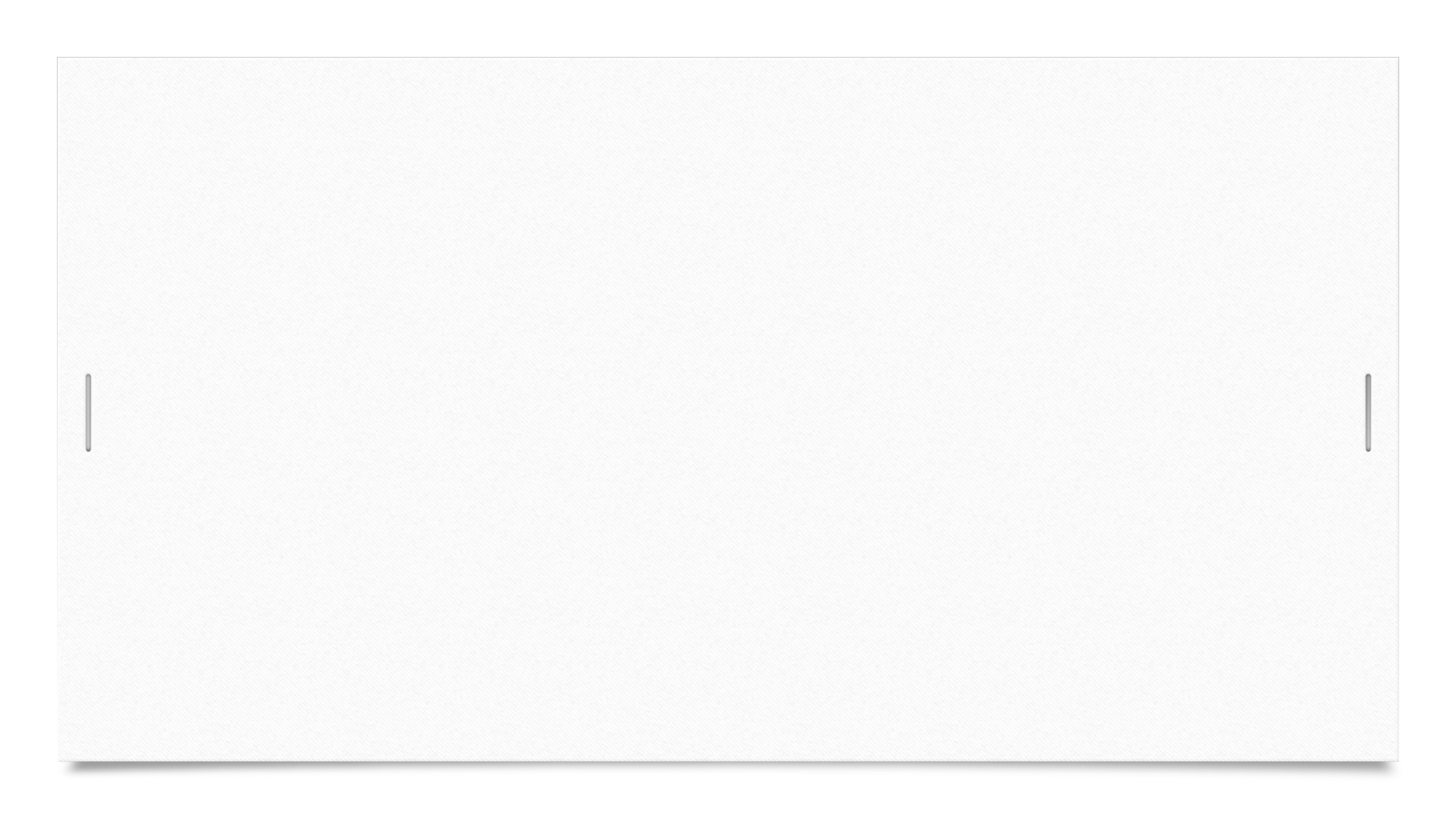 Colostomy
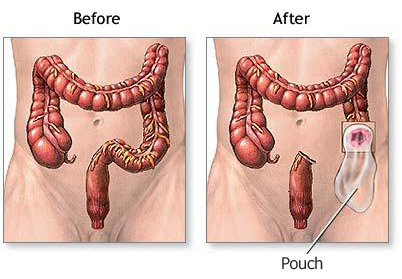 Several different styles of colostomies are used to manage colonic injuries. 
Advantage of colostomy is that it avoids an unprotected suture line in the abdomen.

Disadvantage is that a second operation is required to close the colostomy.
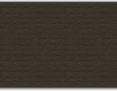 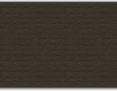 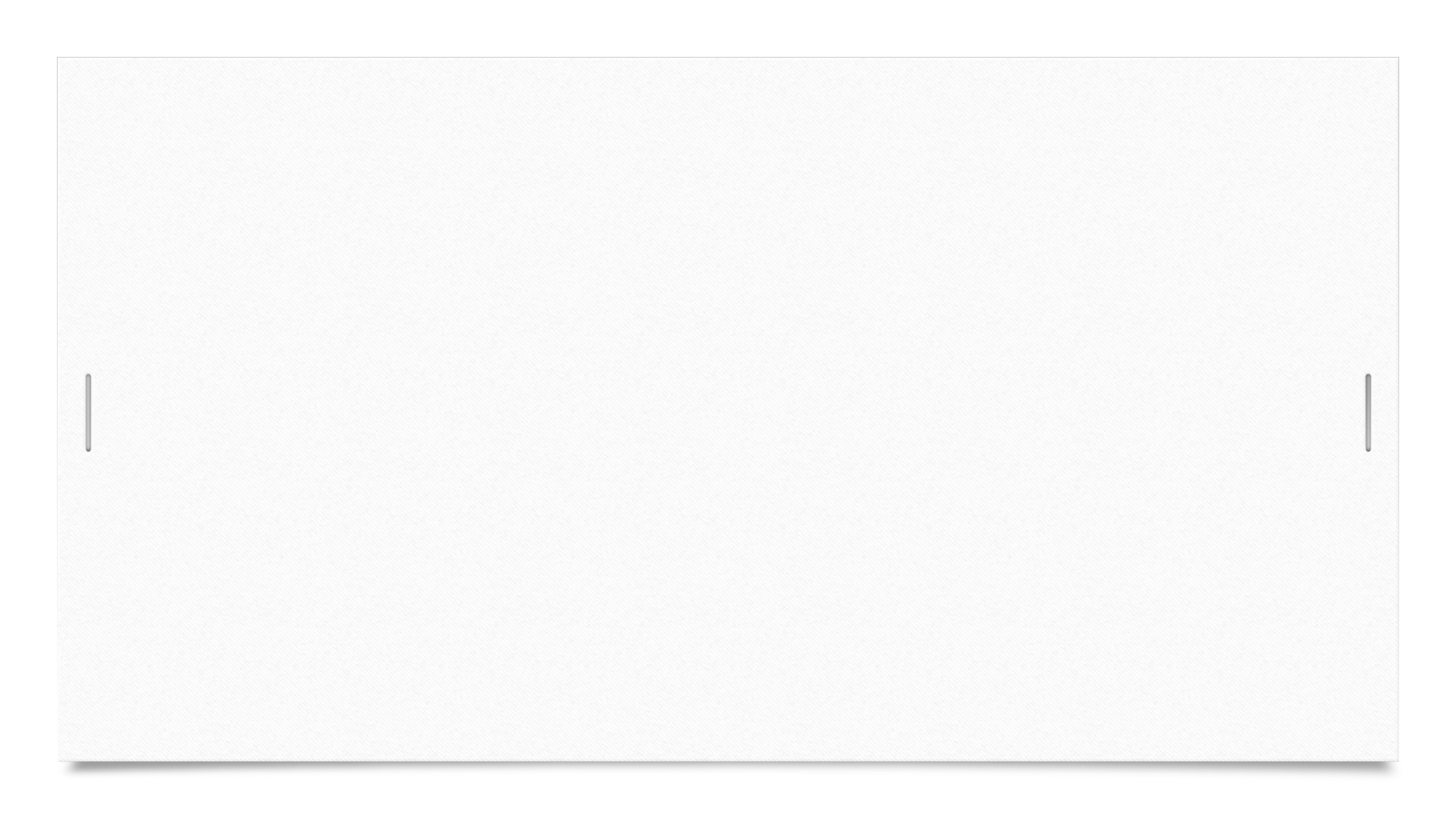 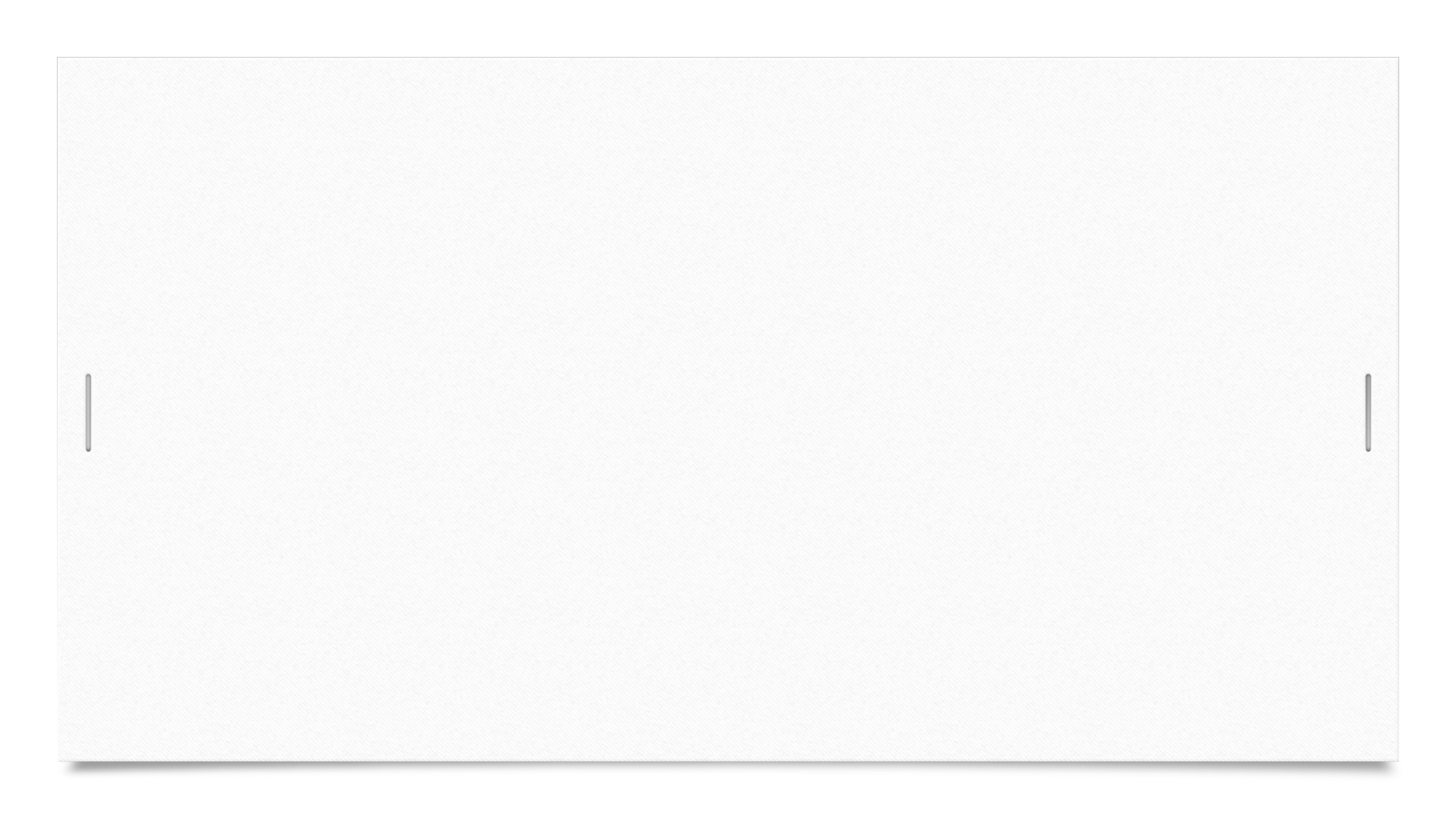 Types of colostomies
Ther three possibilities: (1) If the wound involves part of the circumference of the gut, you can make a loop colostomy without dividing the gut, as in E. Loop colostomies are easier in the transverse or sigmoid colon.
But if you mobilise the colon properly you can use them anywhere at or beyond the hepatic flexure. The loop must lie easily on the abdominal wall without tension. If it is tight, it will gradually retract and cause great problems with abdominal wall abscesses
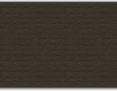 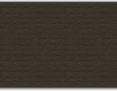 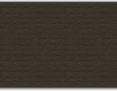 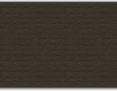 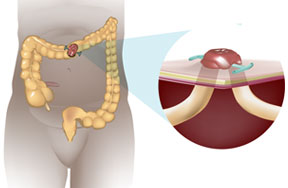 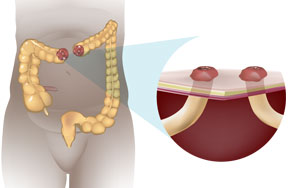 If you have to resect a longer length of gut (more than about 5 cm), you cannot bring the two cut ends out of the same incision. So you will have to bring them out through separate incisions as faecal and mucous colostomies (G)
If the lower end of the gut is too short to bring out to the surface, you will have to use Hartmann’s procedure (H).
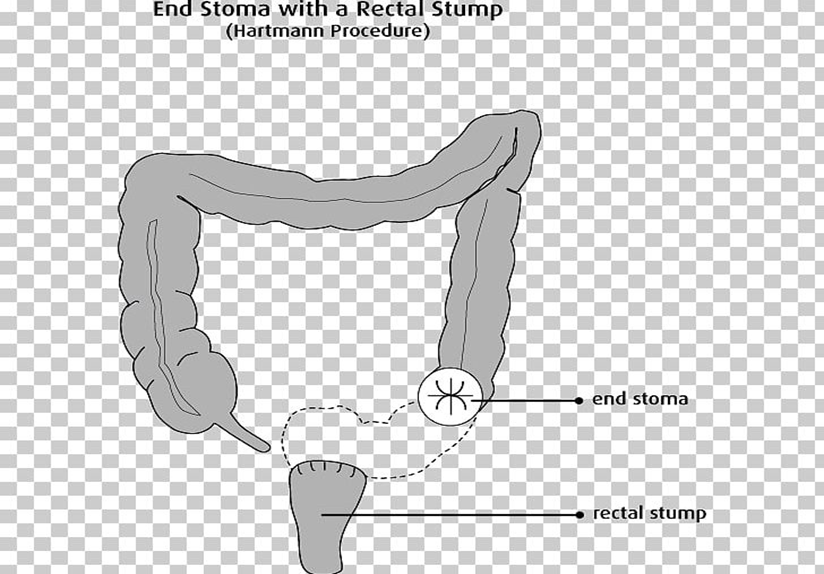 Exteriorized repairs
Exteriorized repairs are created by the suspending of a repaired perforation or anastomosis on the abdominal wall with an appliance after the fashion of a loop colostomy.
 If after 10 days the suture line does not leak, it can be returned to the abdominal cavity under local anesthesia without subsequent risk of leakage. 
If the repair breaks down before 10 days, it is treated as a loop colostomy. Healing is successful in 50 to 60 percent of cases.
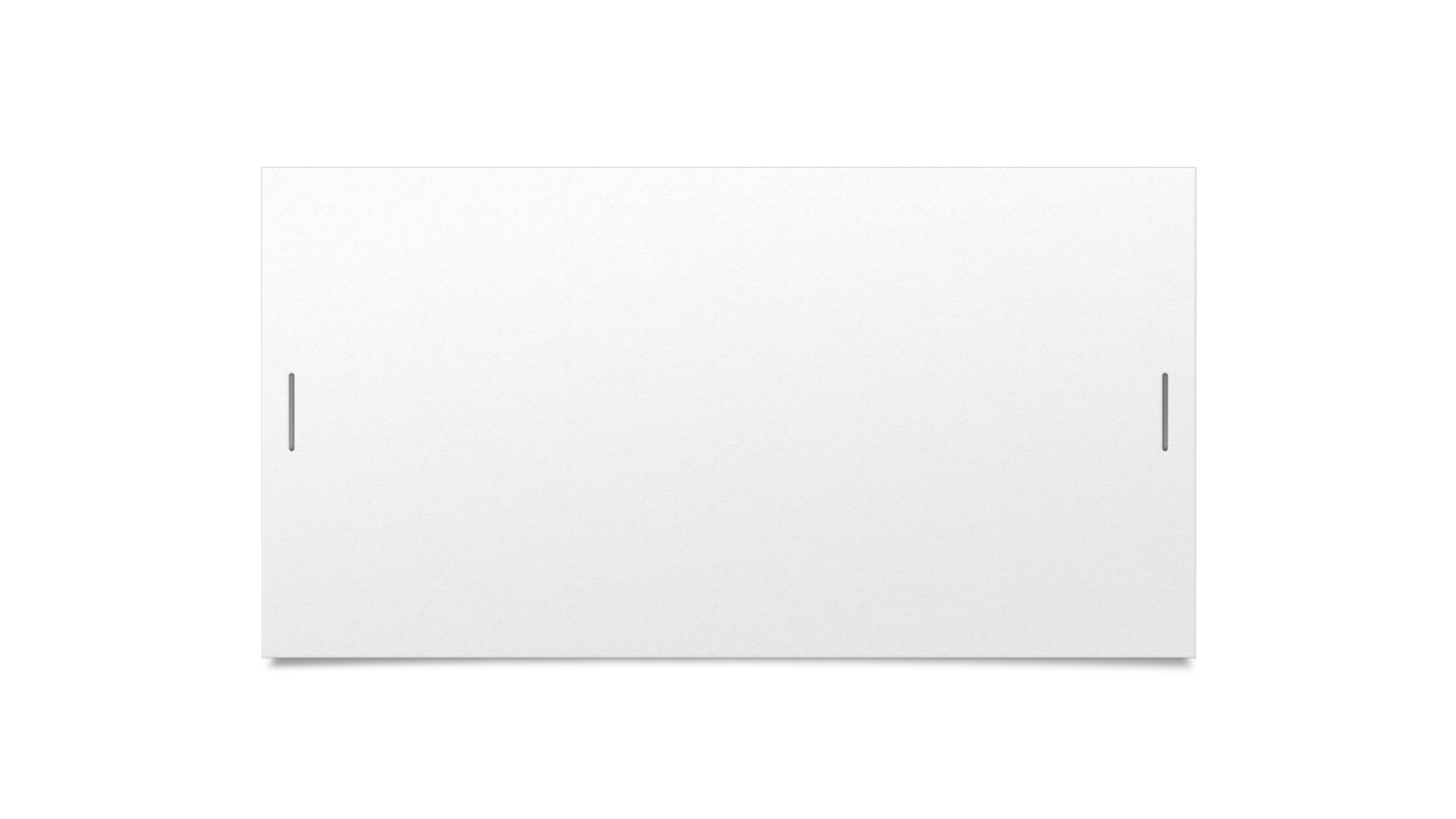 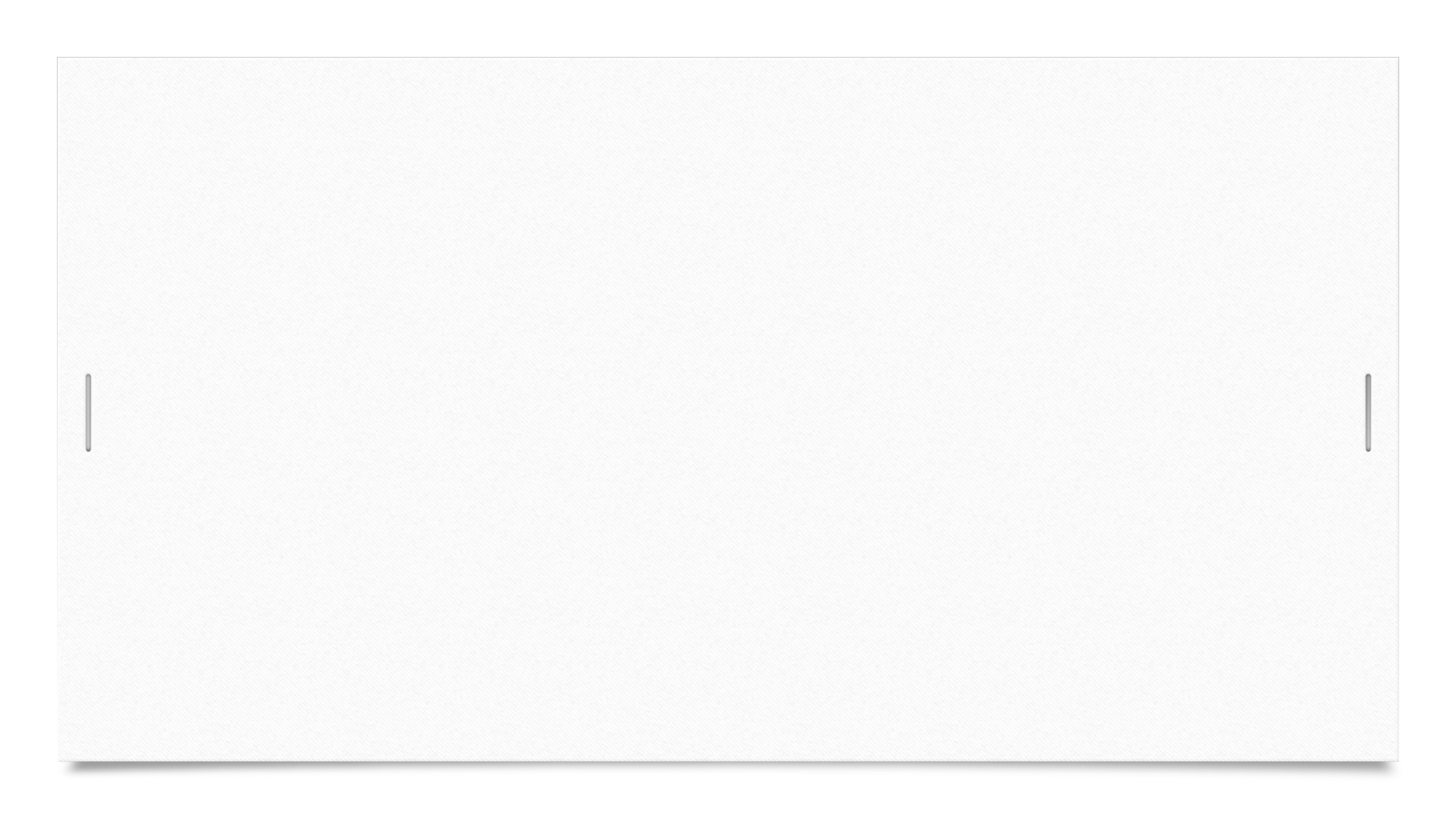 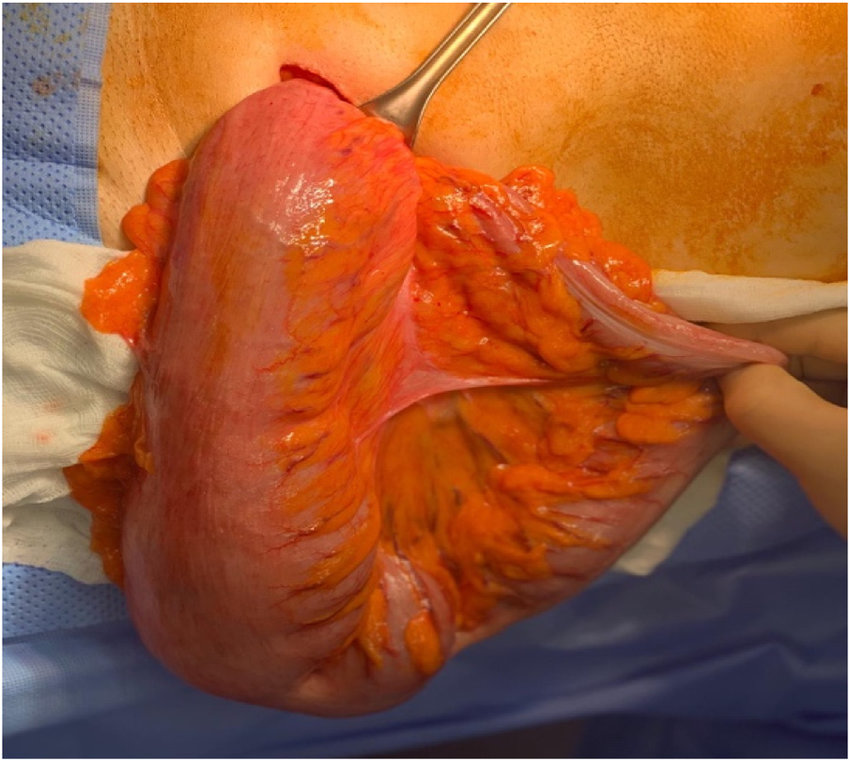 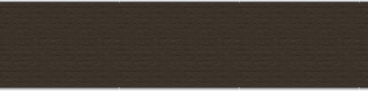 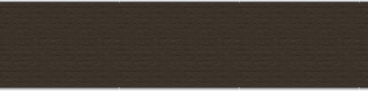 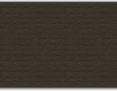 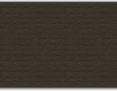 exteriorization of the sigmoid colon showing the mini-incision in left iliac fossa
Exteriorized repairs
advantage is avoidance of an intraperitoneal suture line when it is at risk of leakage.

disadvantage is that 40-50% of patients require colostomy closure.
Complications
Complications related to the colonic injury and its treatment may include :
Intraabdominal abscess
Fecal fistula
Wound infection
Stomal complications
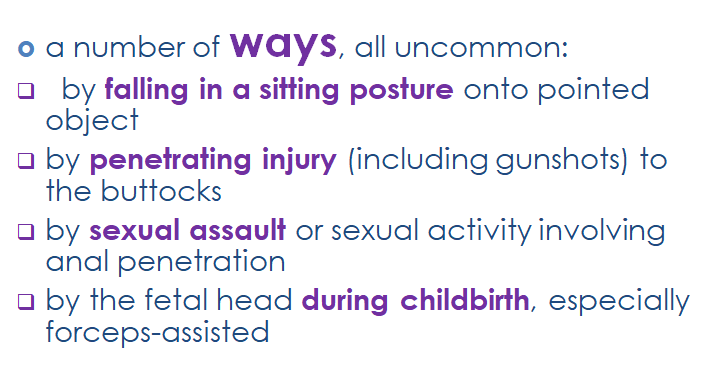 THANKS FOR LISTENING
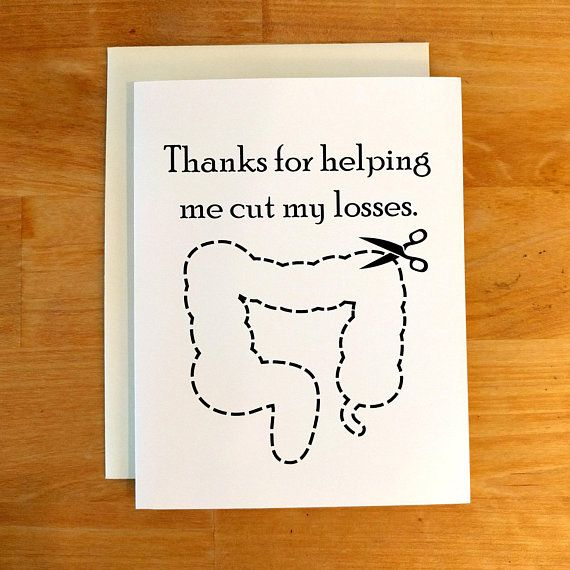 DONE BY :-Amro Hamad